Государственное учреждение образования 
«Дошкольный центр развития ребенка №1 г. Могилева»
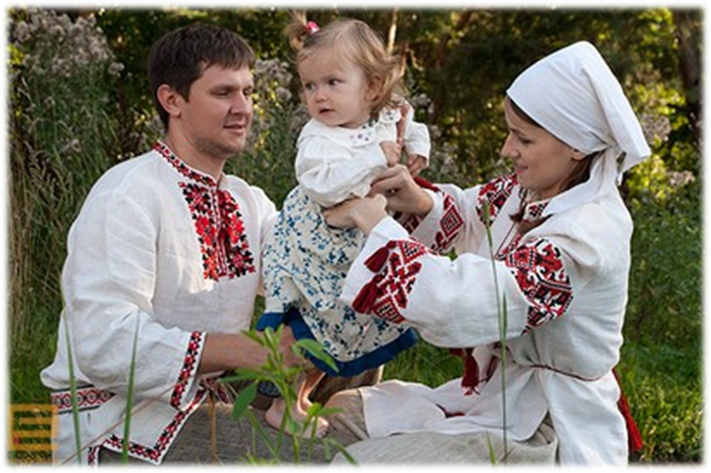 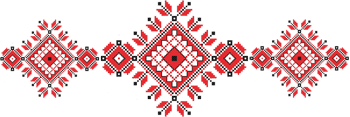 Моя семья
Познавательный проект 
во второй младшей группе
Проблема:  Ребята в детском в саду любят играть в сюжетно –ролевую игру «Семья». Мальчики выбирают роль «папы», девочки- «мамы». У ребят возник вопрос: какие обязанности у каждого члена семьи.
Цель проекта: Систематизировать представления детей о семье.
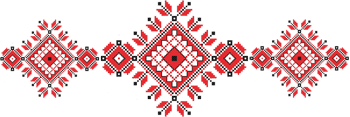 Задачи проекта:
 
1.Формировать представления о членах семьи и их обязанностях, о том, как в семье заботятся друг о друге. 
 
2. Развивать коммуникативные навыки, эмоциональную сферу ребенка в условиях игровой деятельности ребенка, речевые умения. 
 
3. Воспитывать у детей любовь и уважение к родителям и другим членам семьи, укреплять эмоциональную привязанность ко всем членам семьи.
Карта трех вопросов
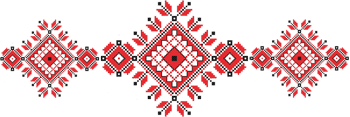 План работы над проектом
Специально организованная деятельность
Занятие на тему «Семья» 

Программное содержание: Систематизировать представления детей о семье, поощрять стремление к познанию родственных связей. Развивать память, внимание, мышление, речь. Воспитывать любовь и симпатию к родным и близким людям.
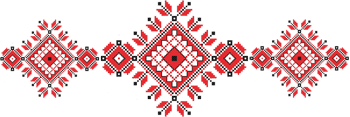 Занятие на тему «В гостях у бабушки» 

Программное содержание: Систематизировать представления о близких взрослых. Формировать умение осознавать родственные связи. Развивать восприятие, внимание, мышление, речь. Воспитывать бережное отношение к результатам труда близких взрослых.
Специально организованная деятельность
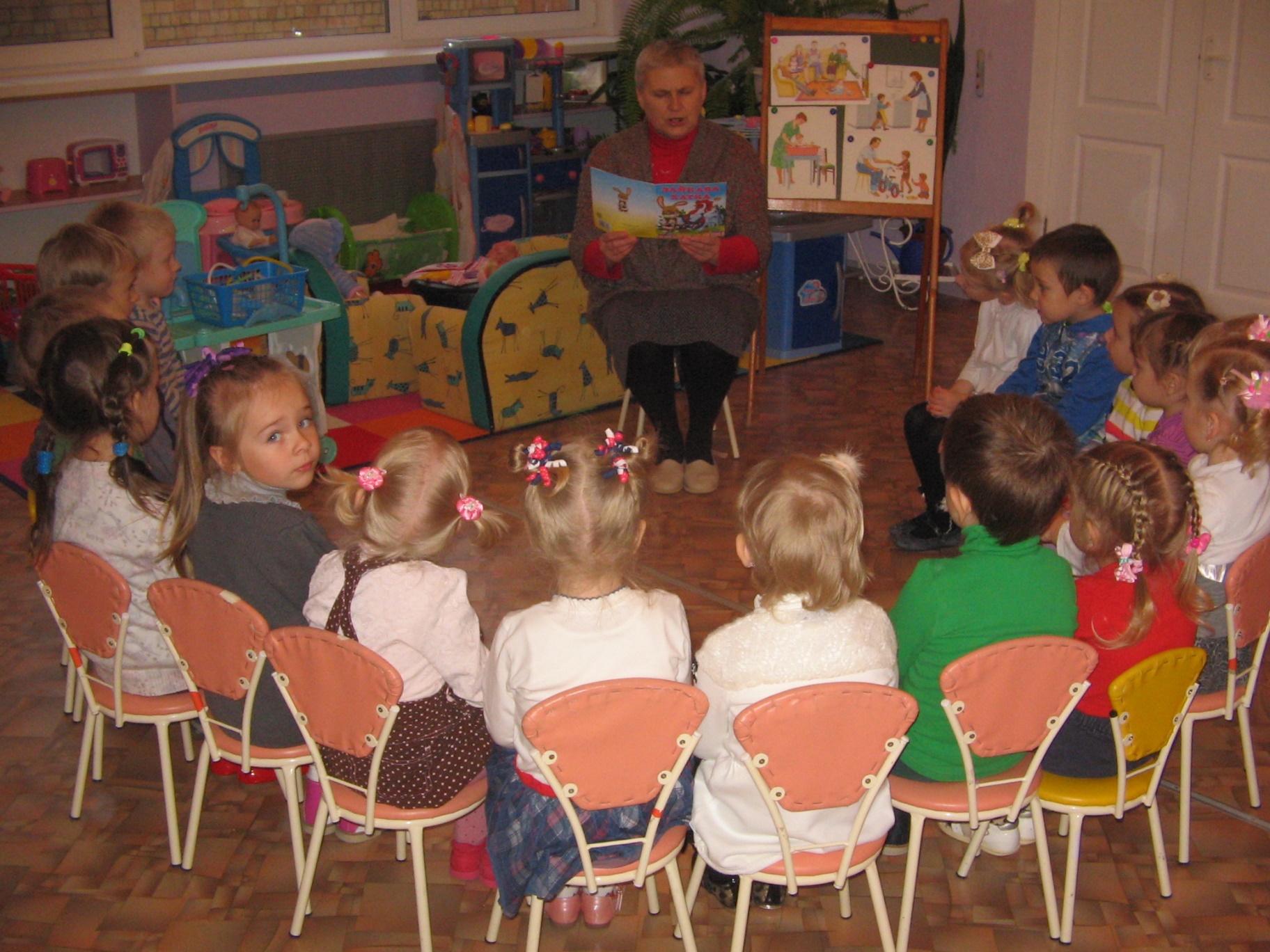 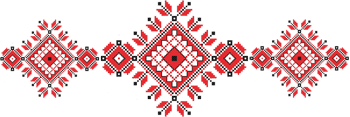 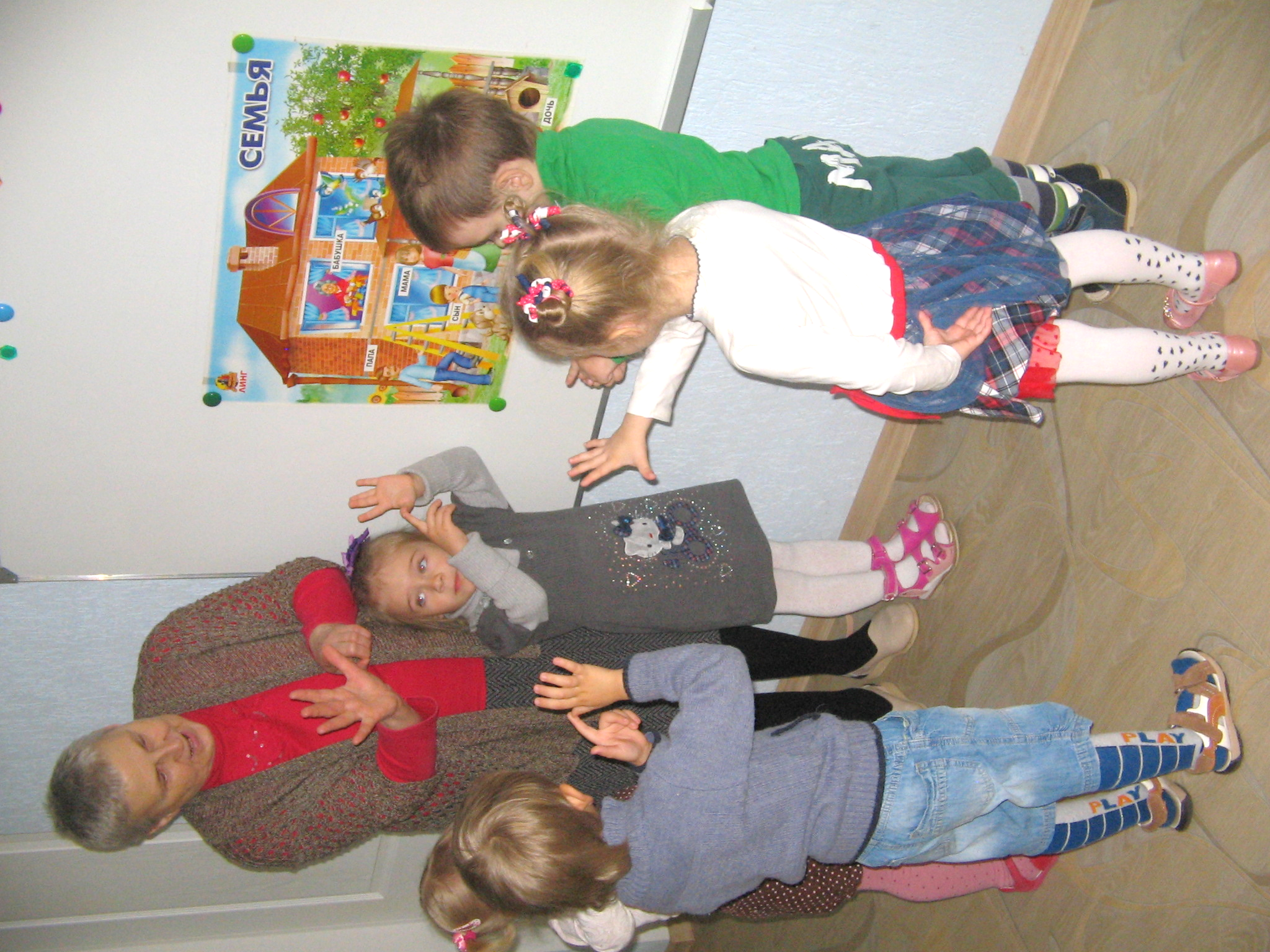 Рассматривание картин по теме, пальчиковые игры
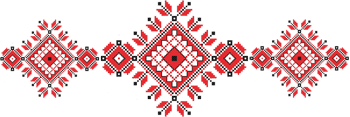 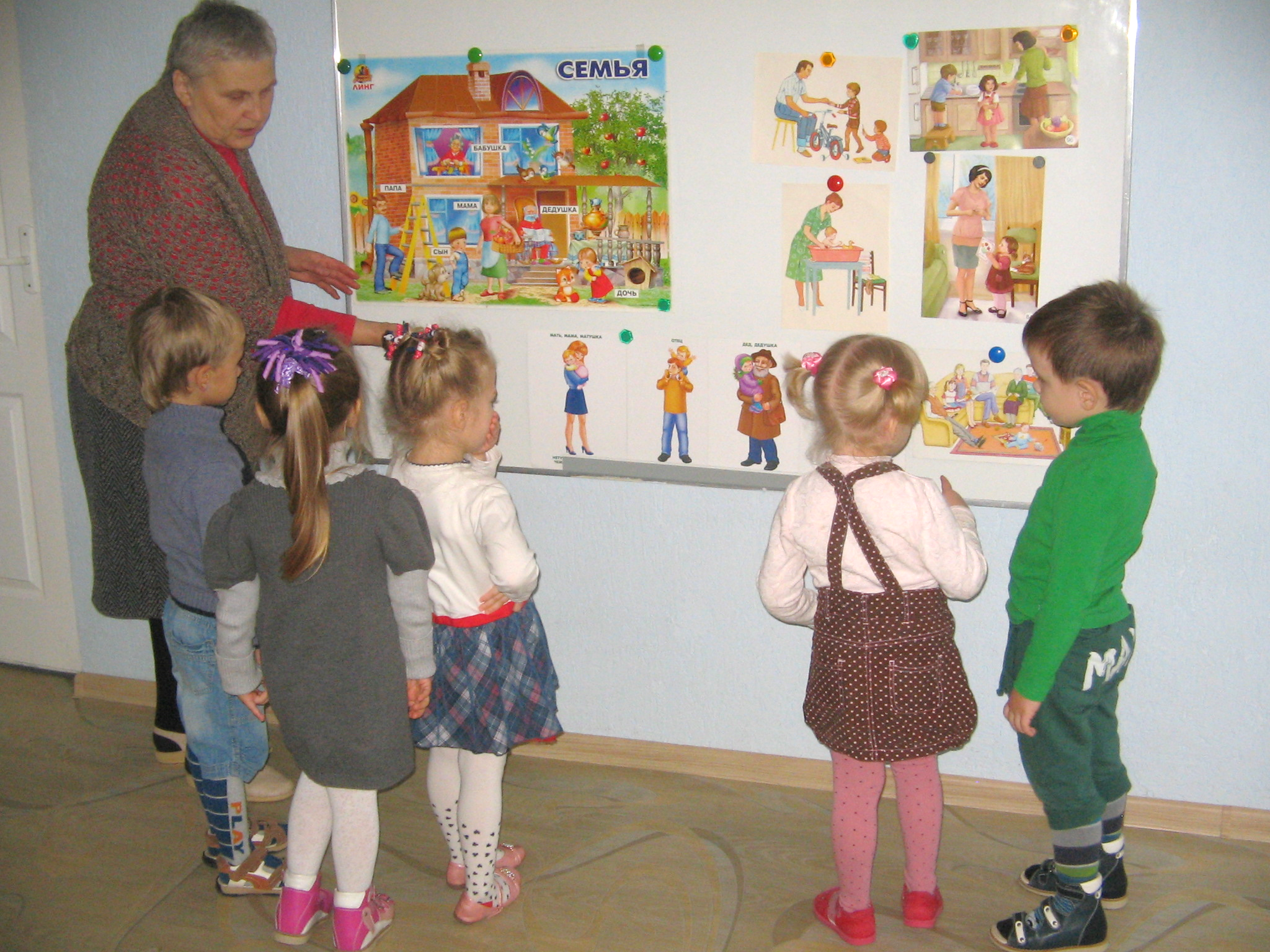 Обыгрывание ситуаций с народными игрушками
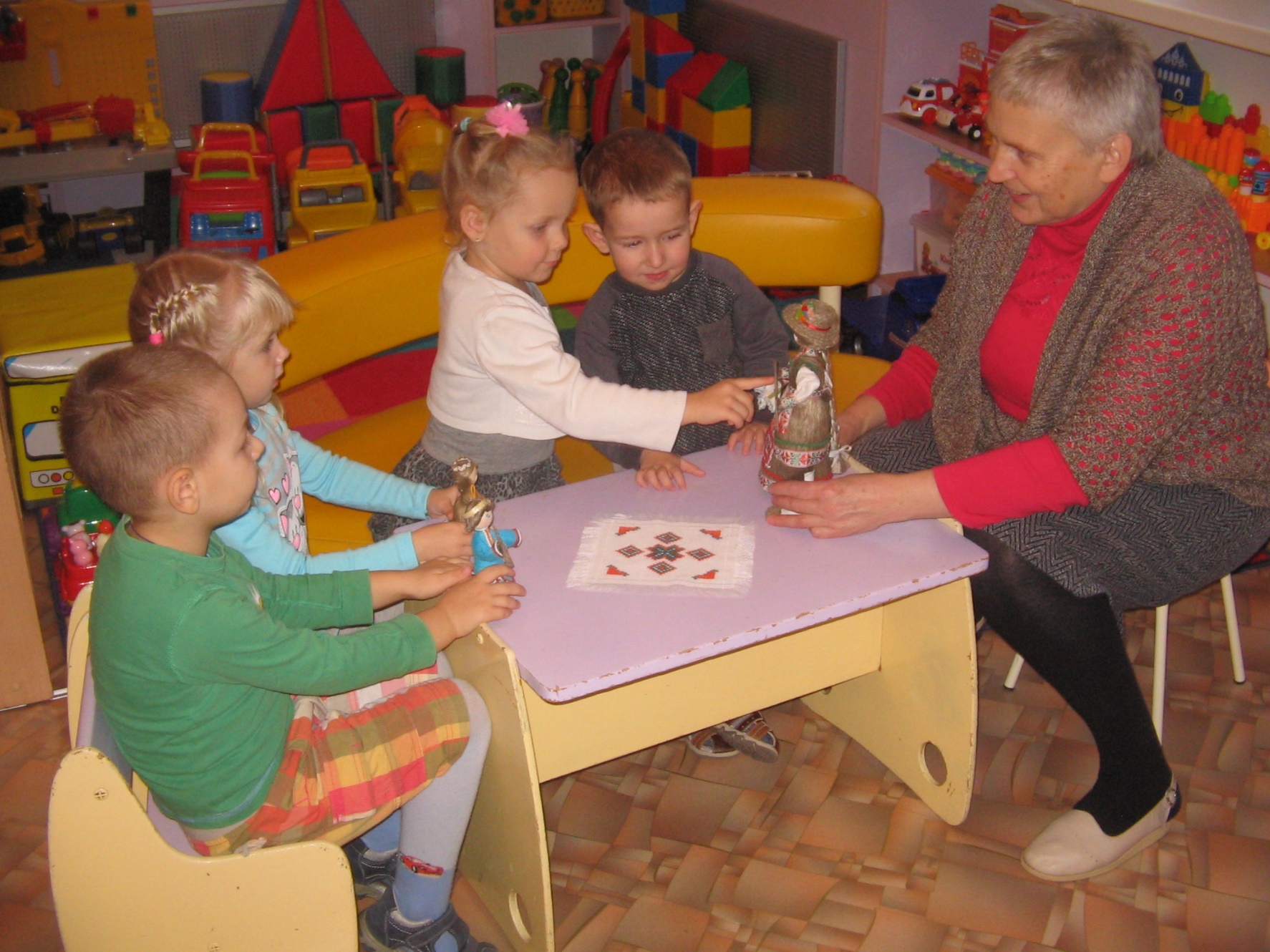 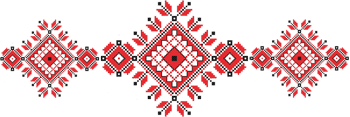 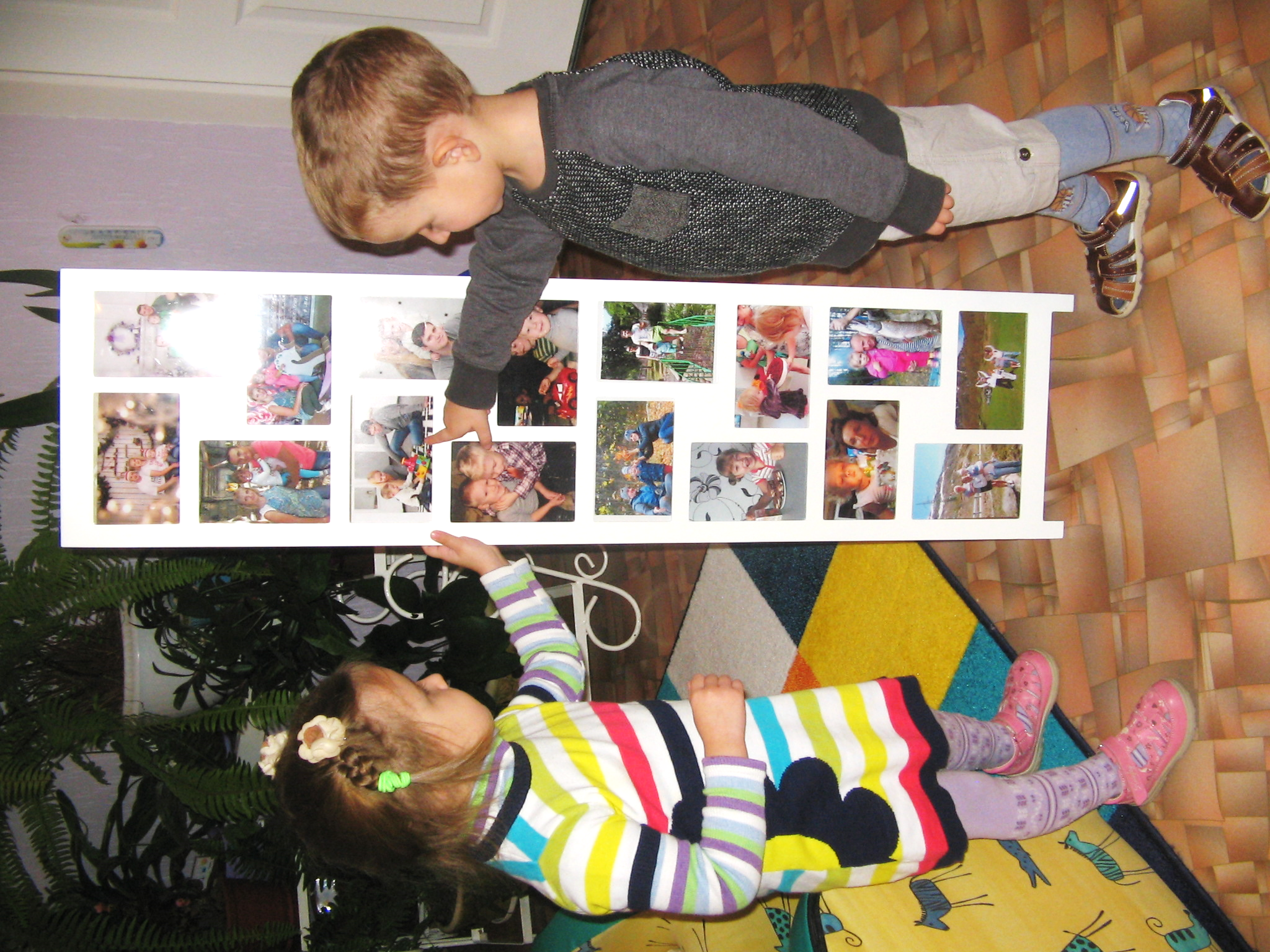 Рассматривание семейных фотографий
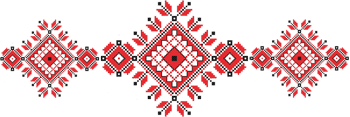 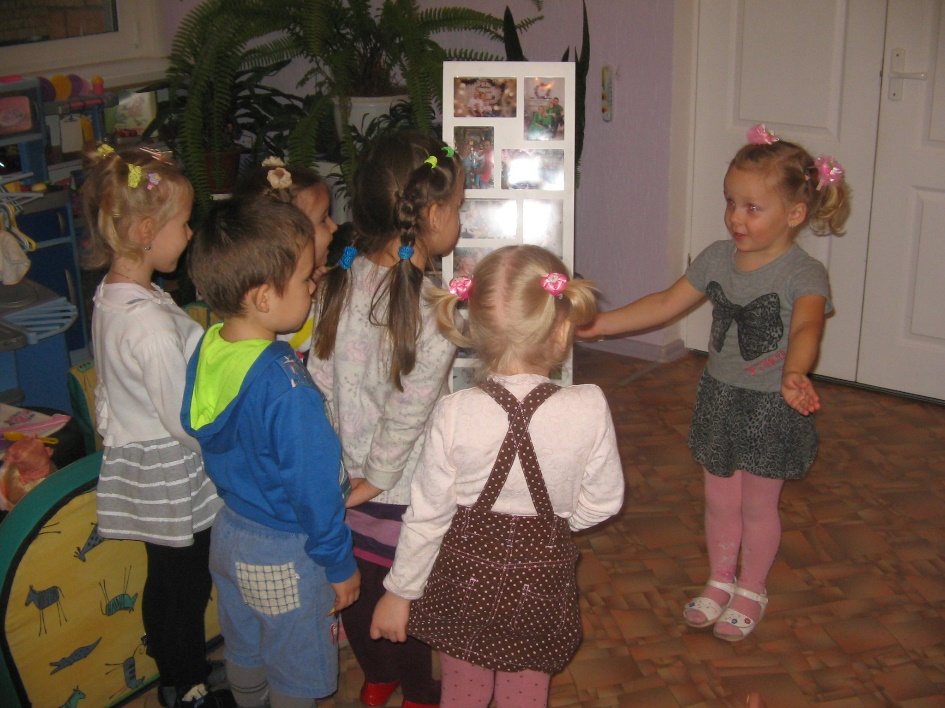 Длю любимой мамочки из блоков Дьенеша
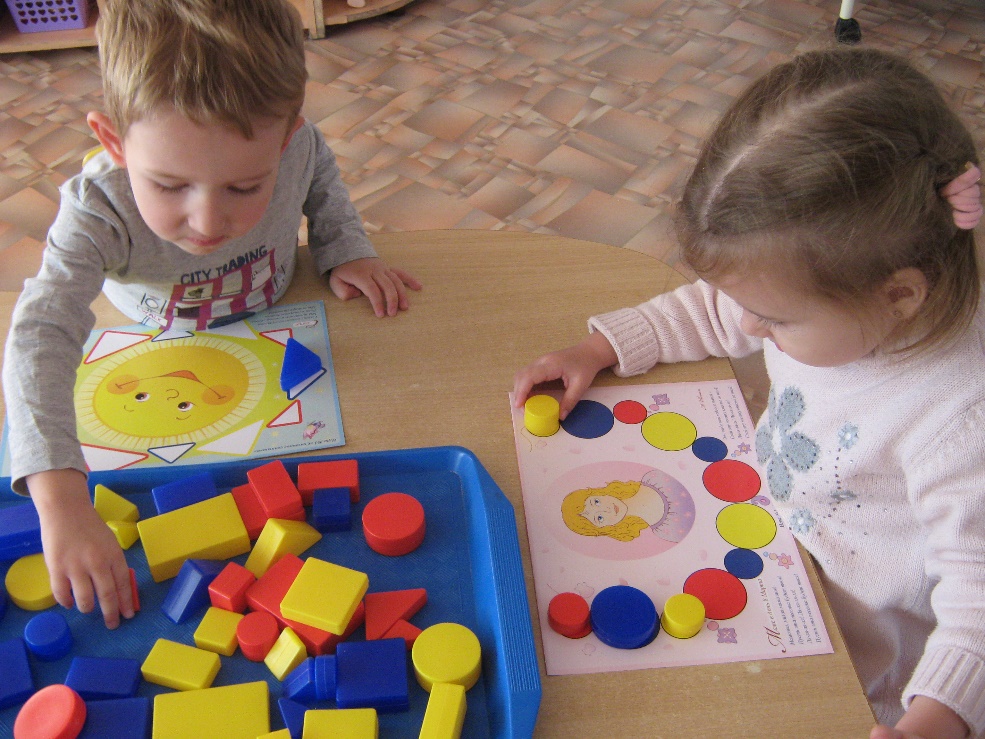 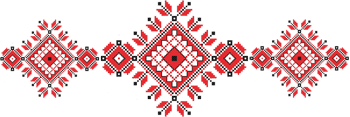 Конструируем семью из волшебных фонариков
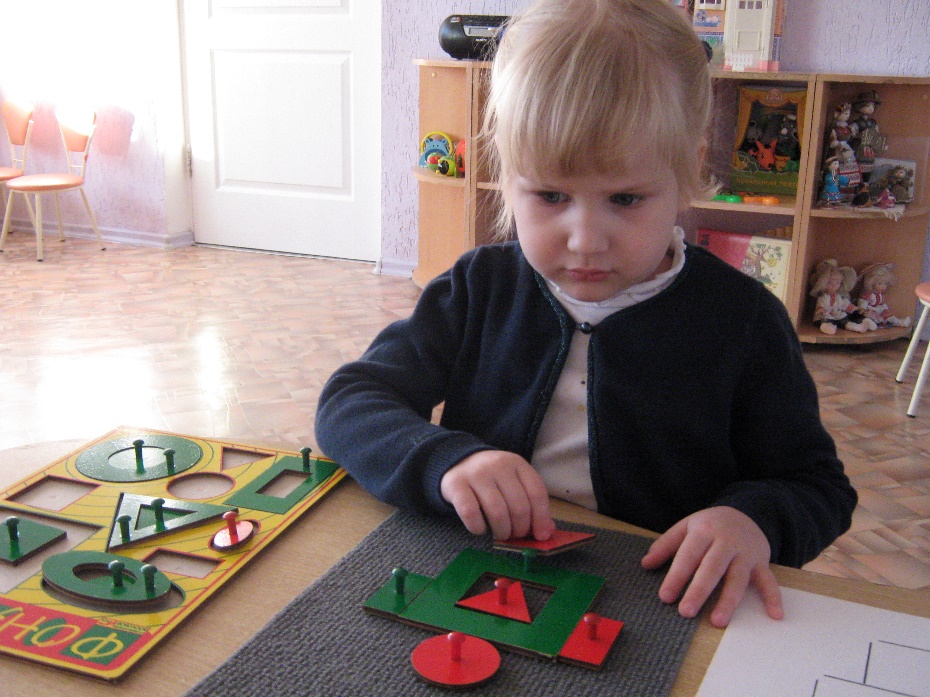 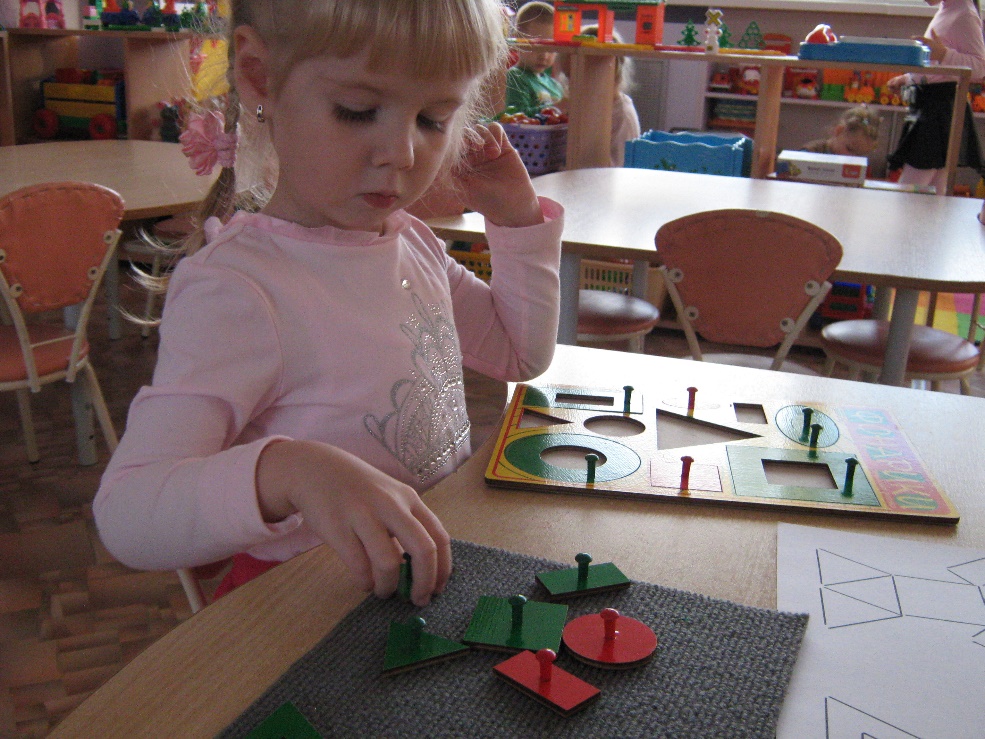 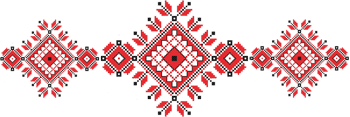 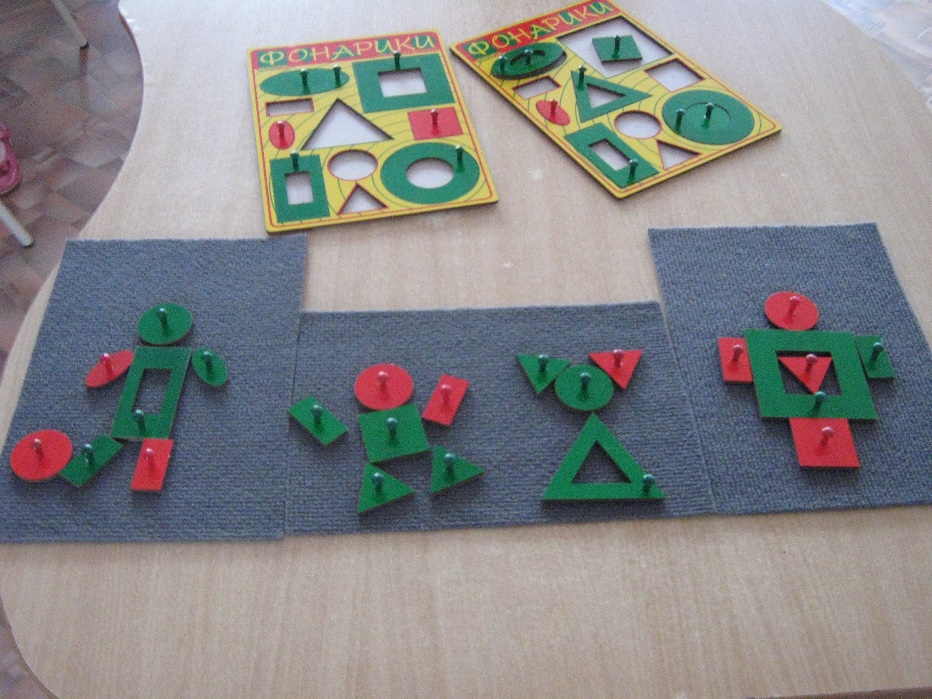 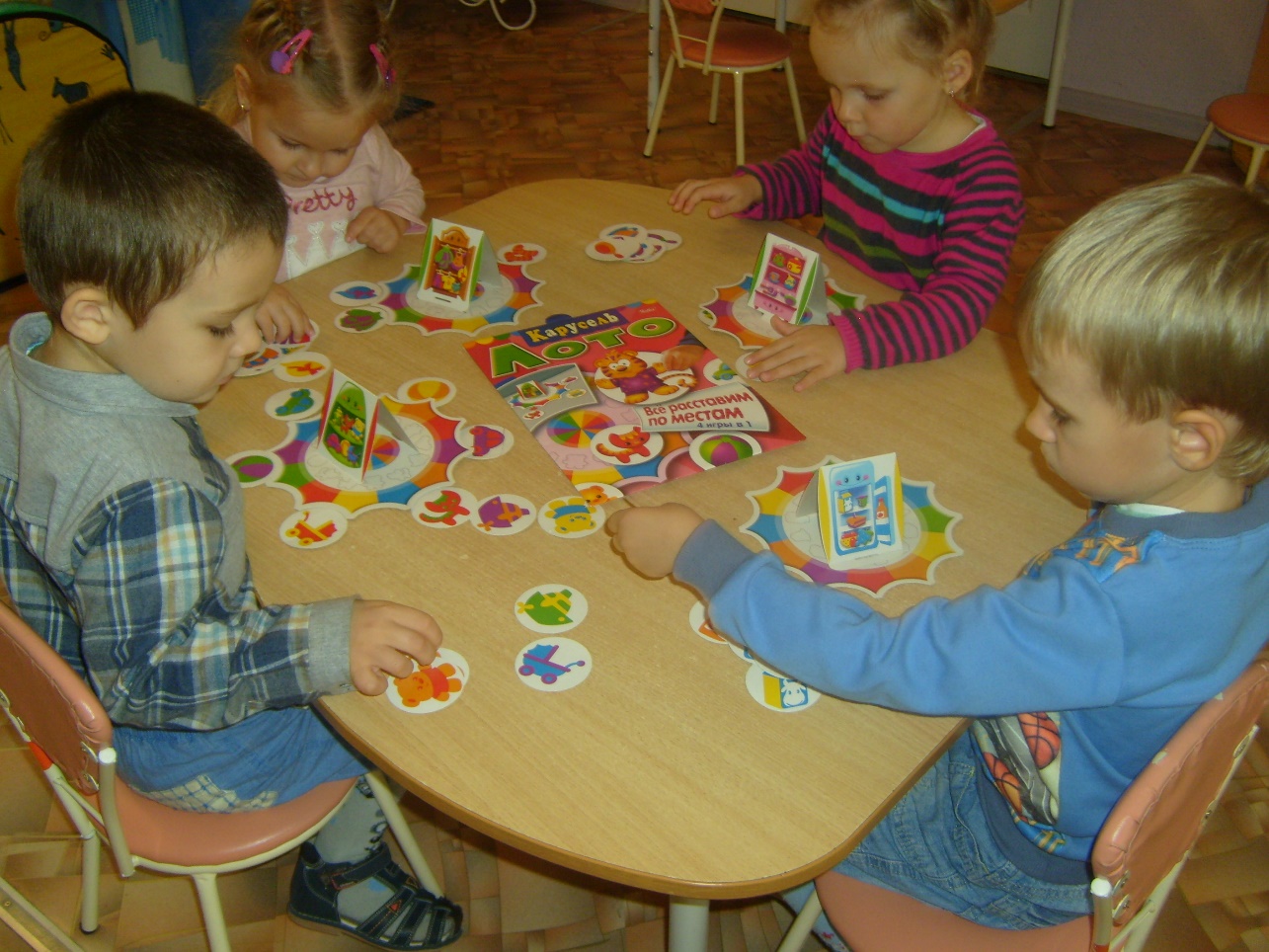 Дидактические игры
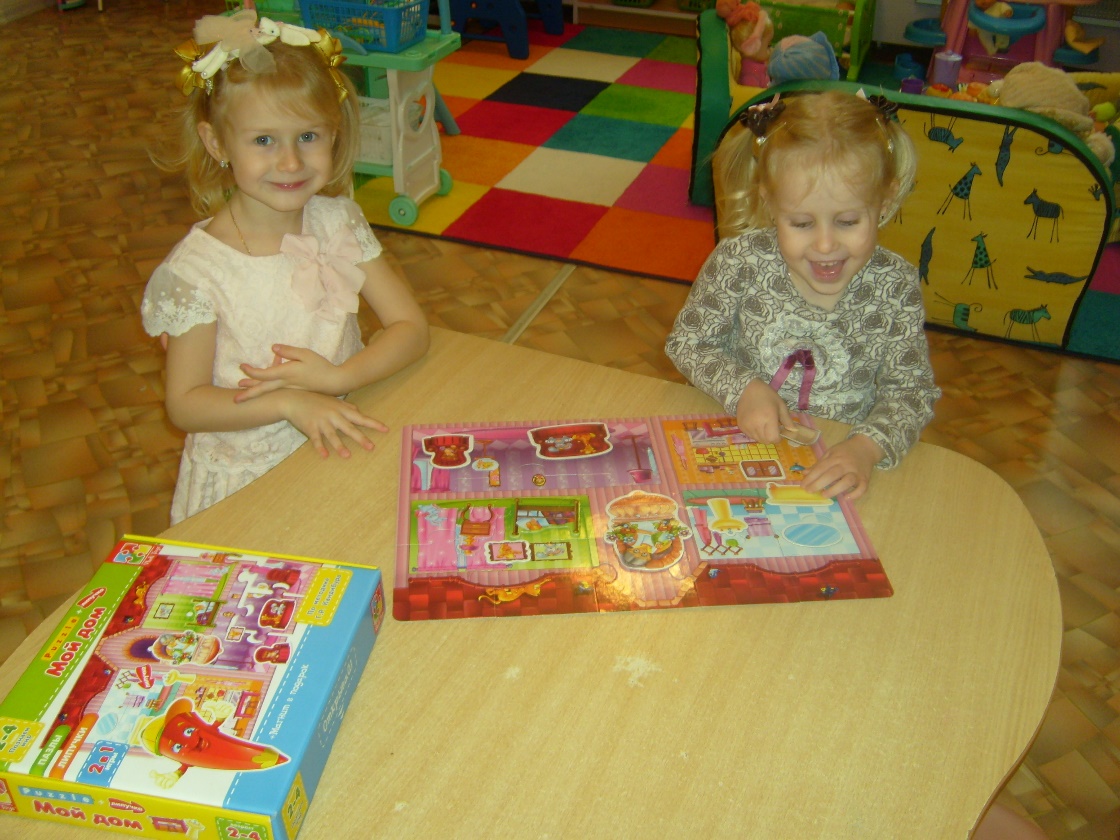 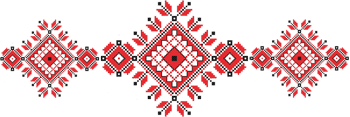 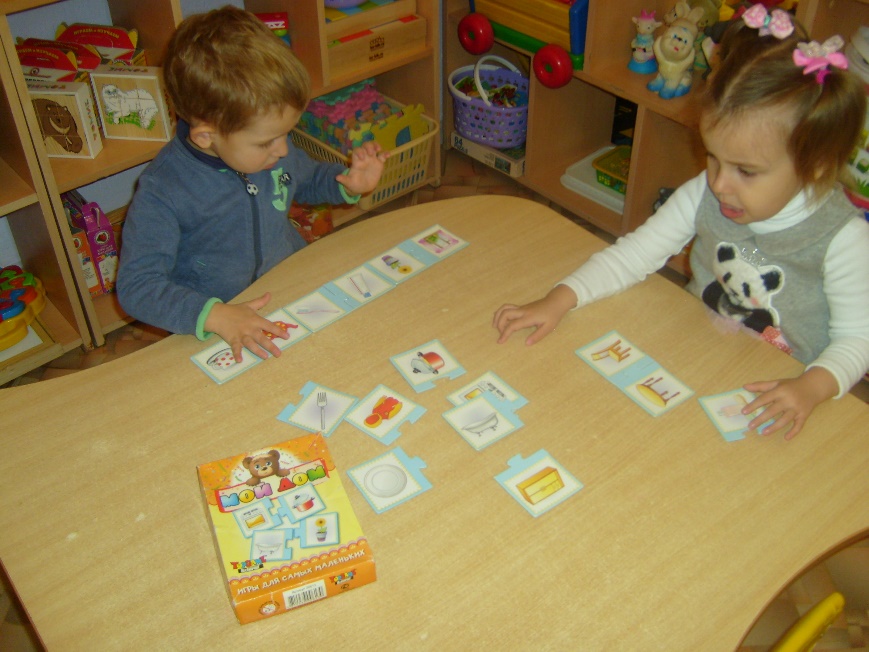 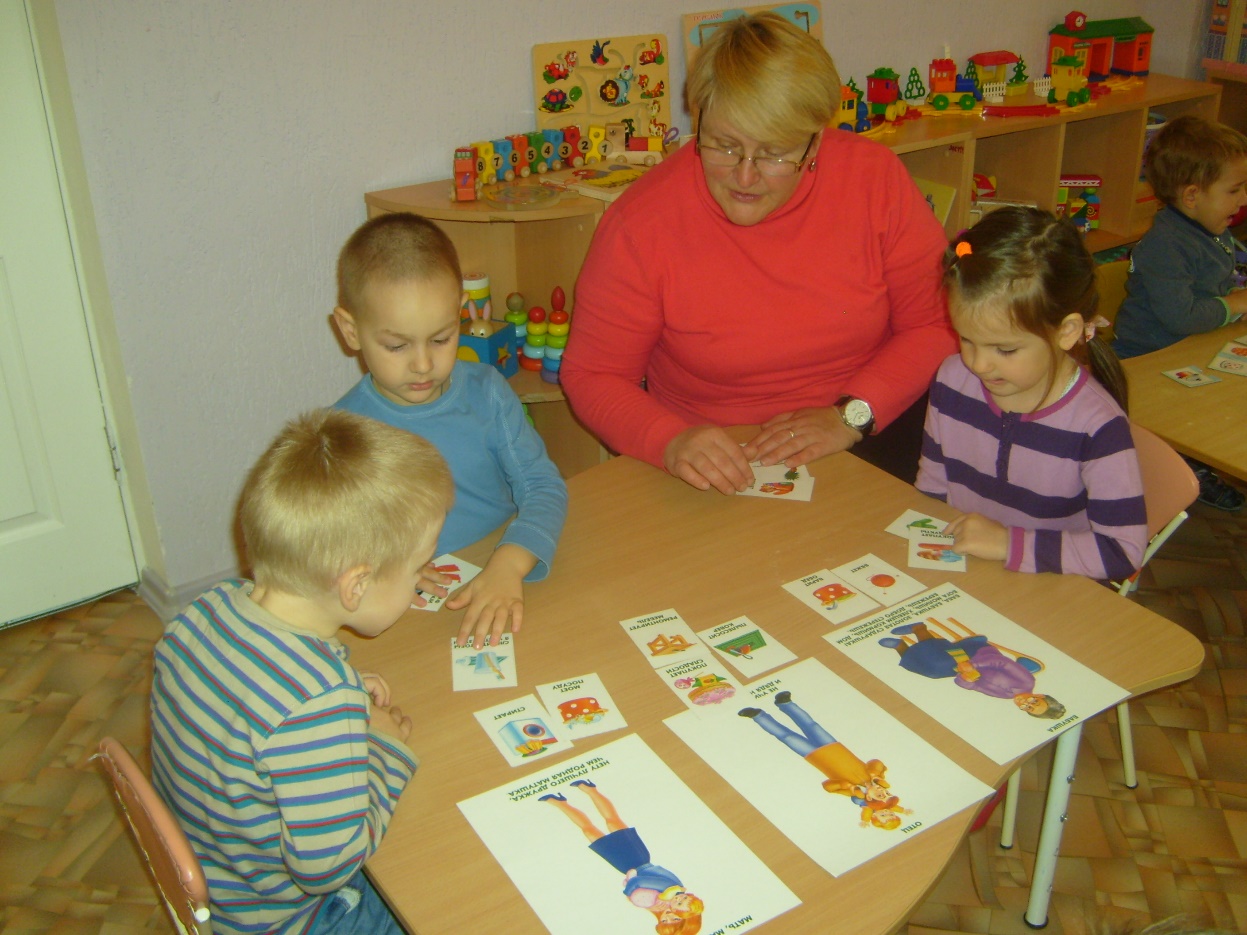 Дидактические игры
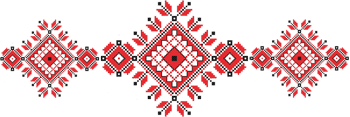 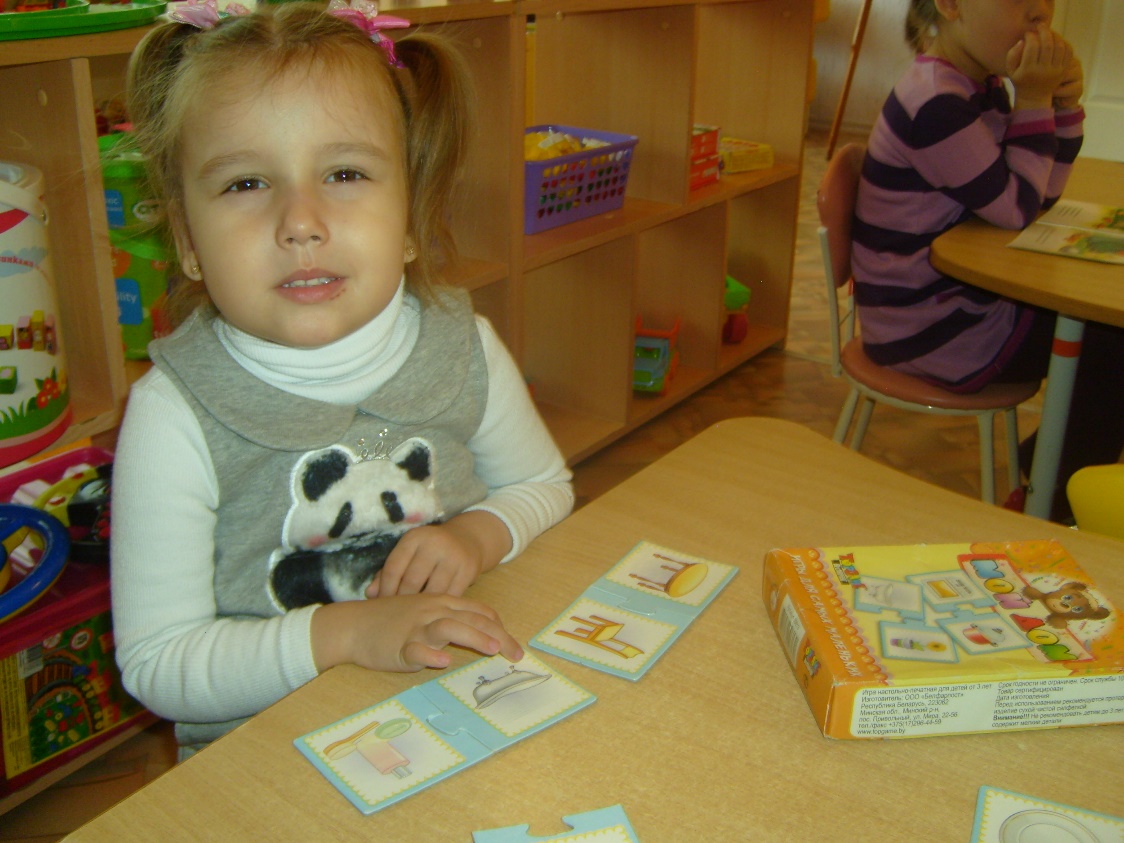 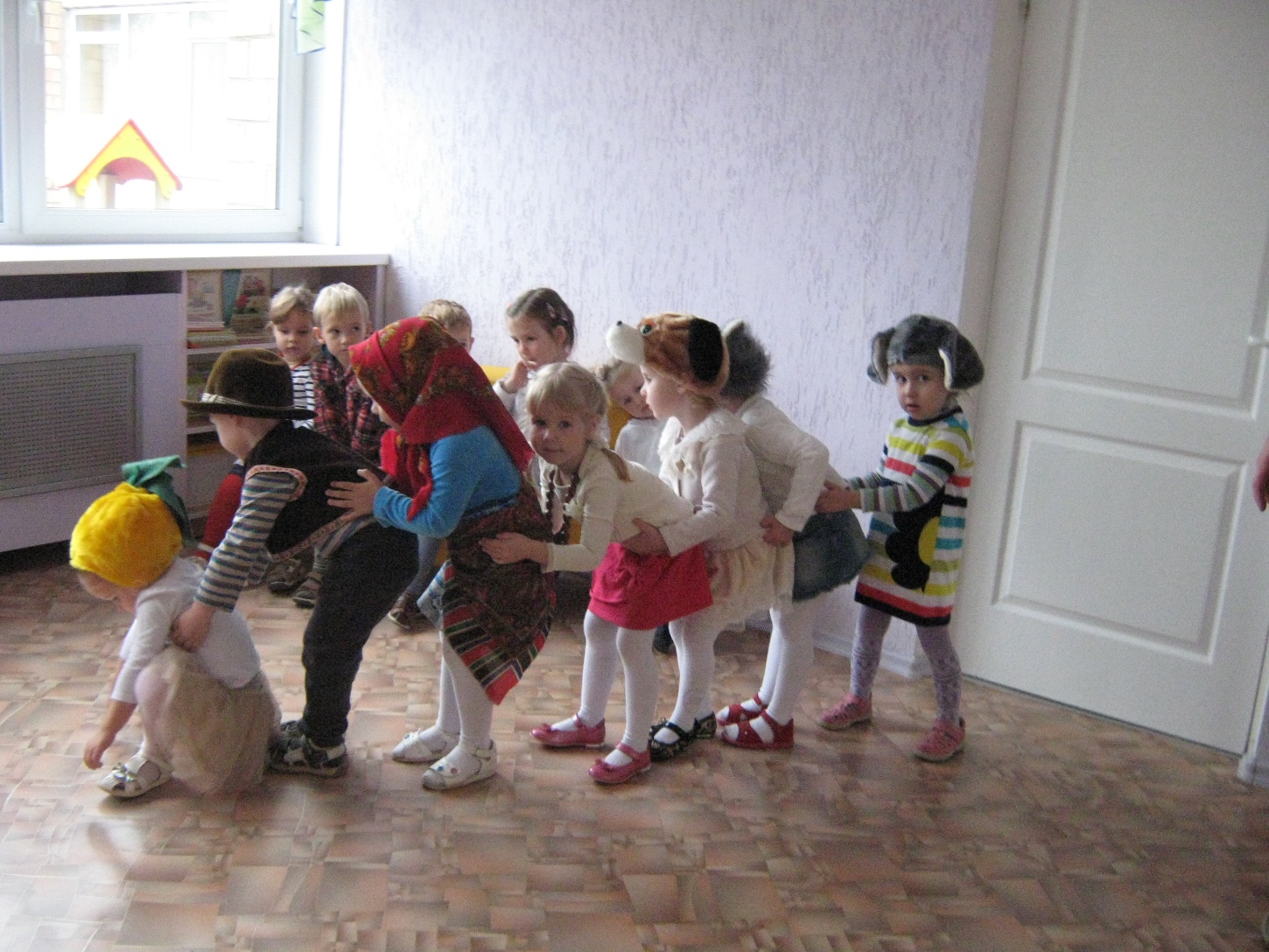 Драматизация сказки «Репка»
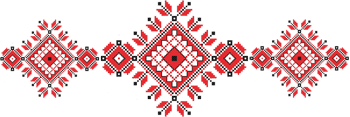 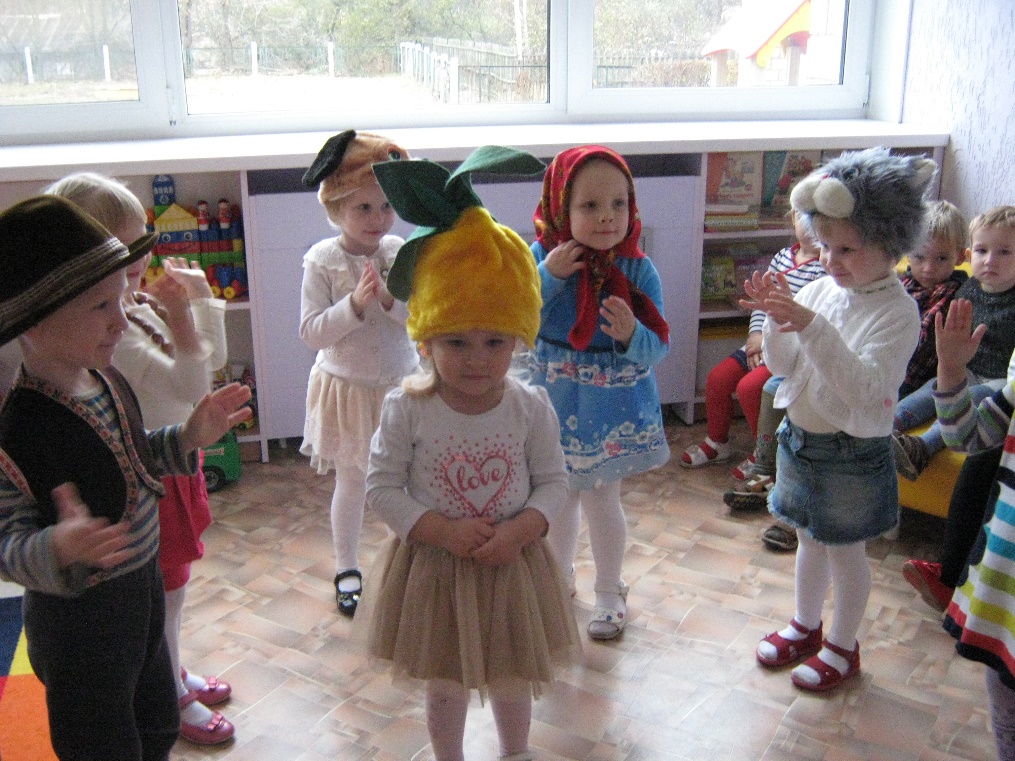 Делаем подарки для мамочек
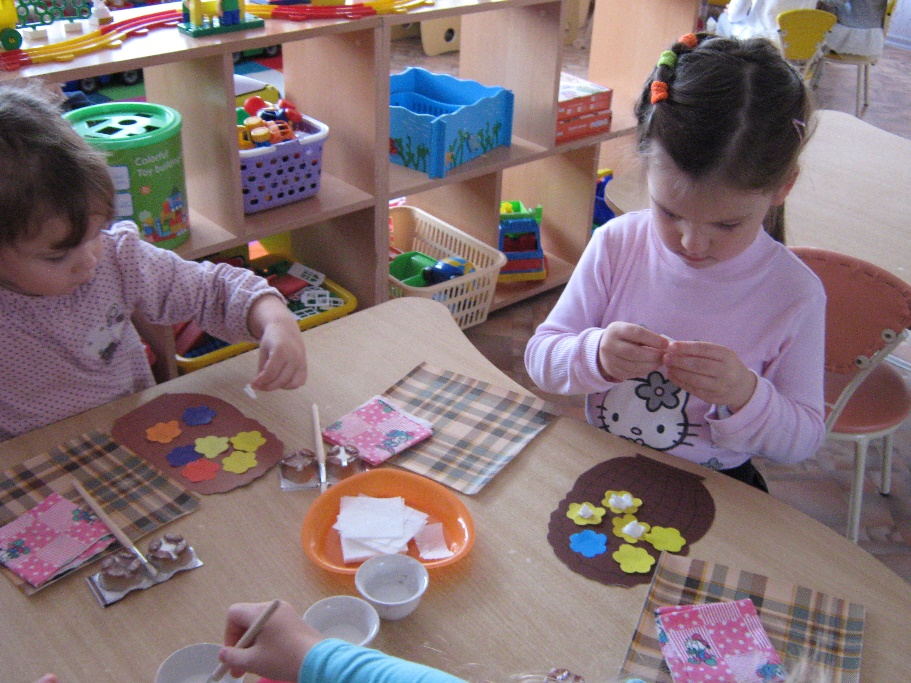 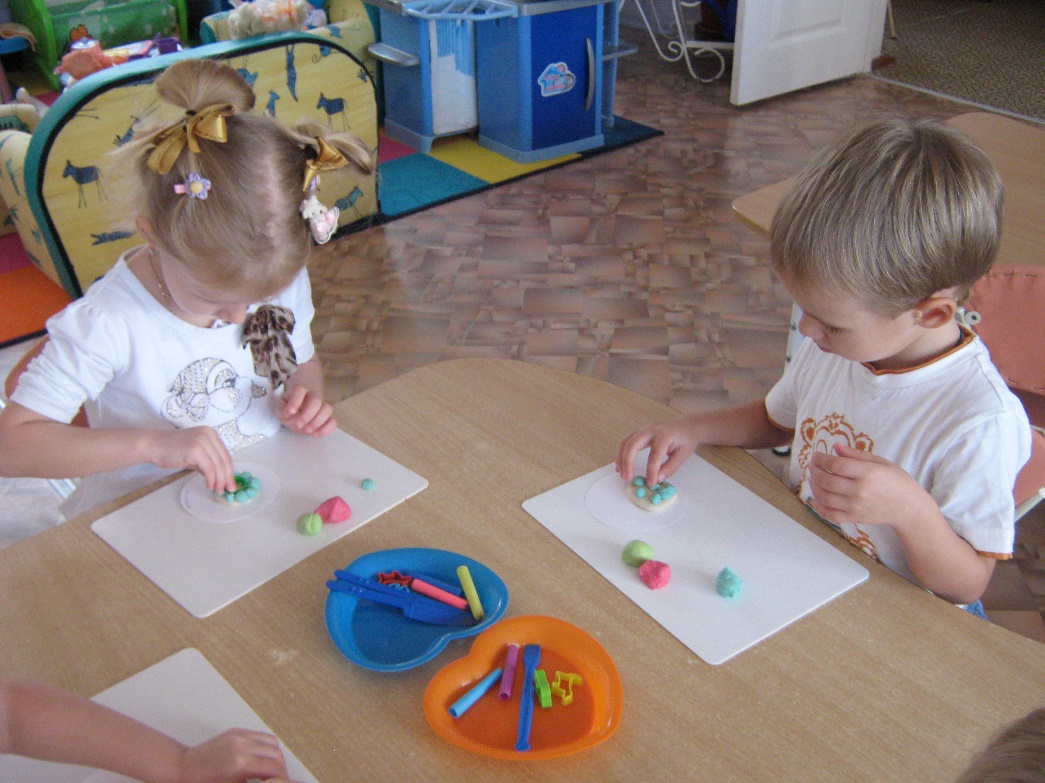 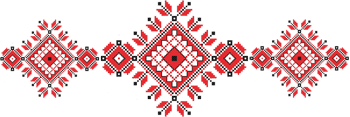 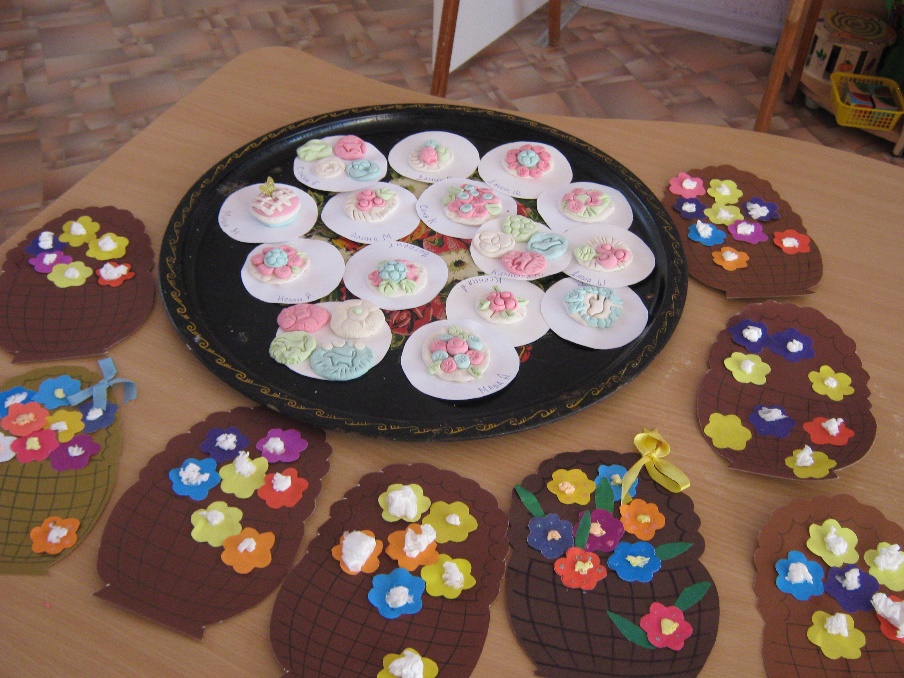 Так наши дети помогают маме
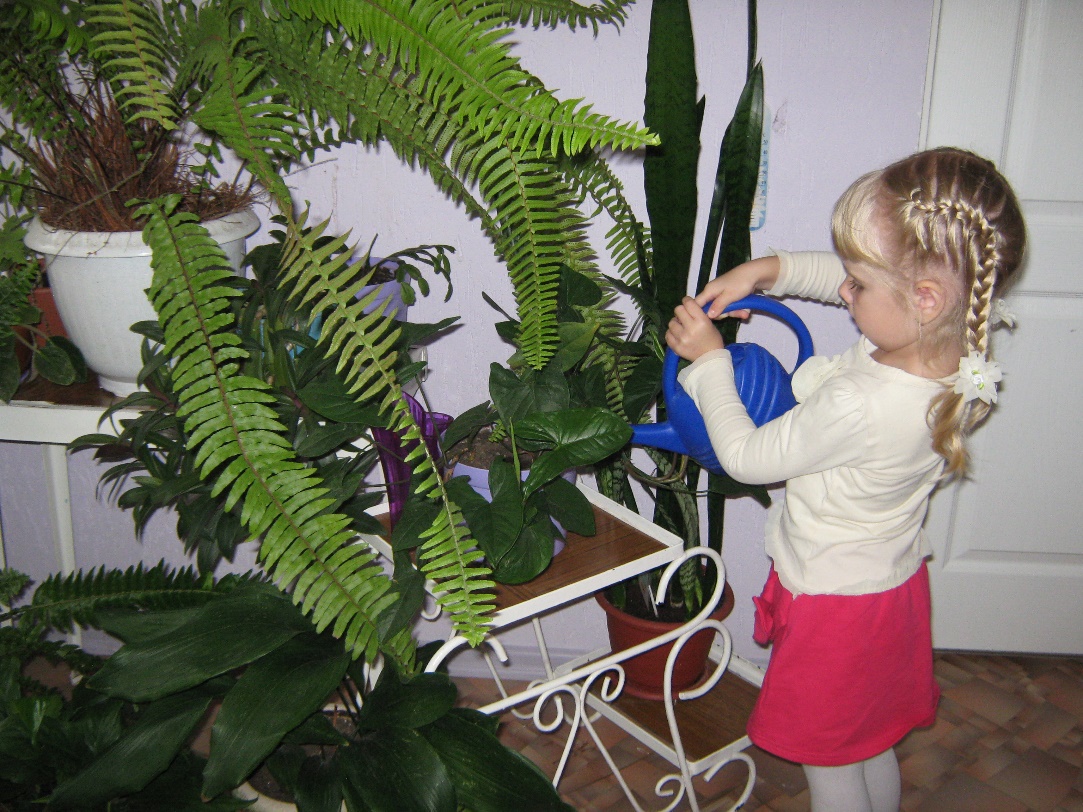 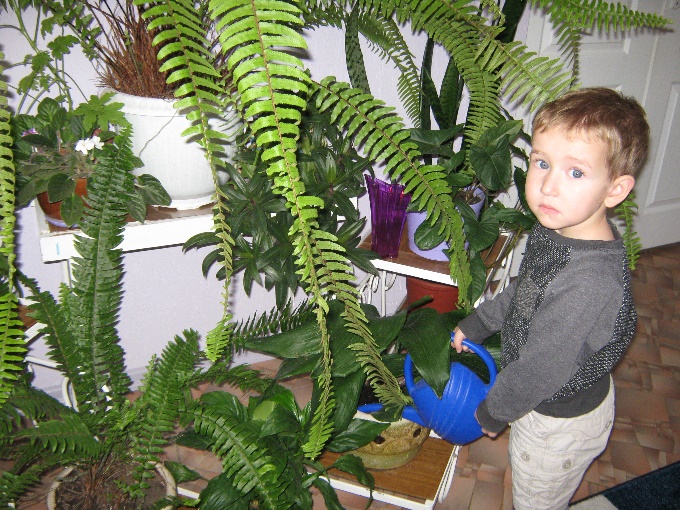 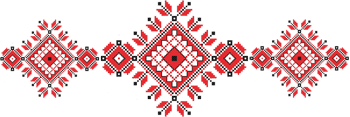 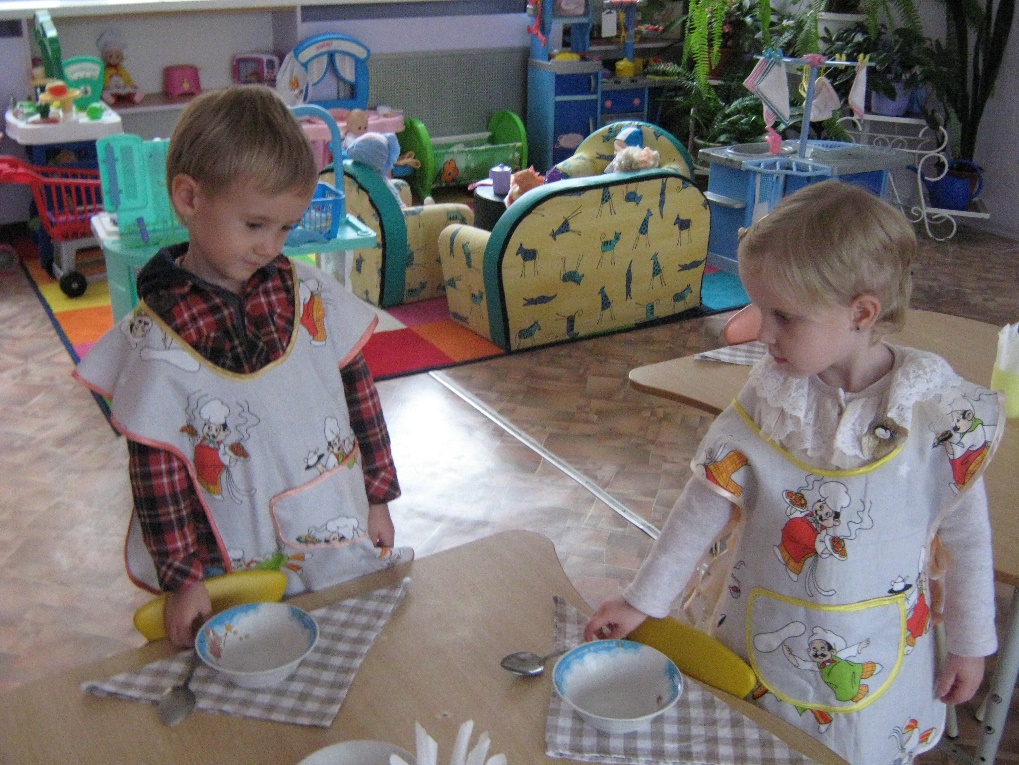 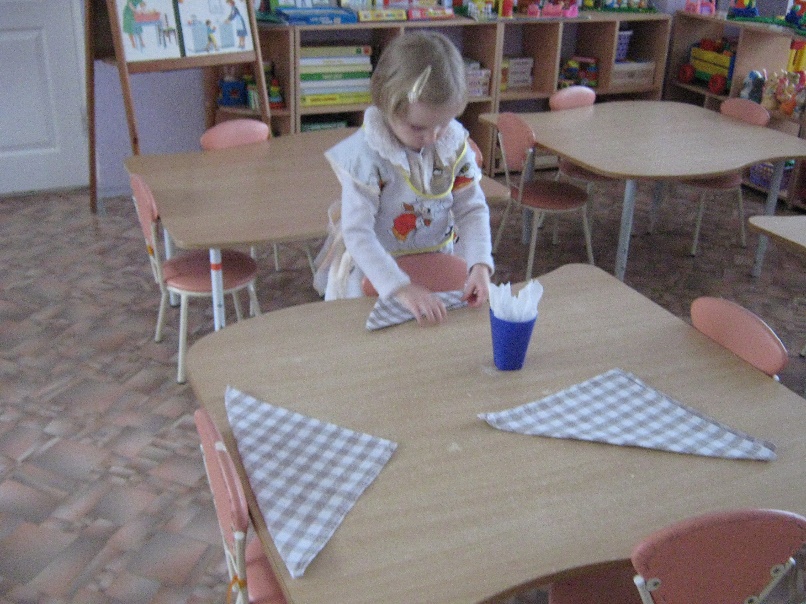 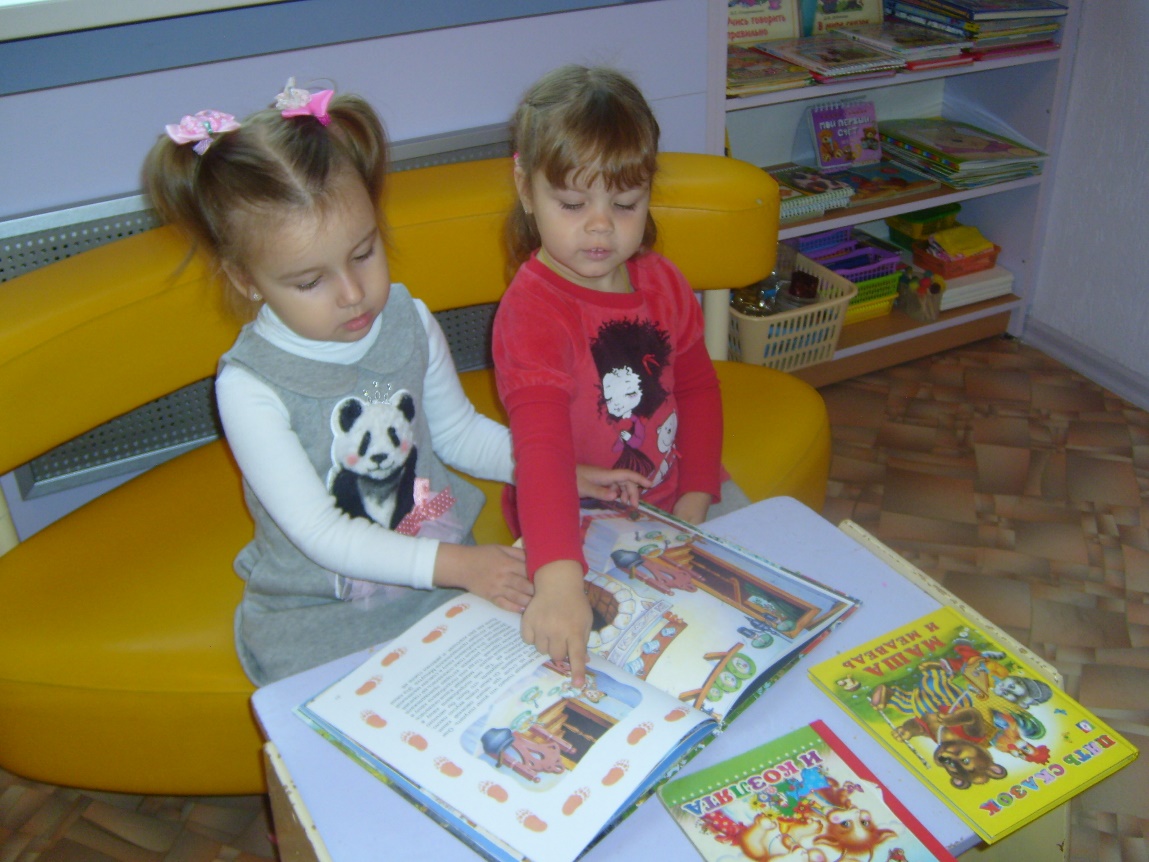 Рассматривание иллюстраций в книгах
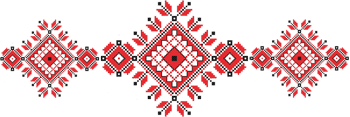 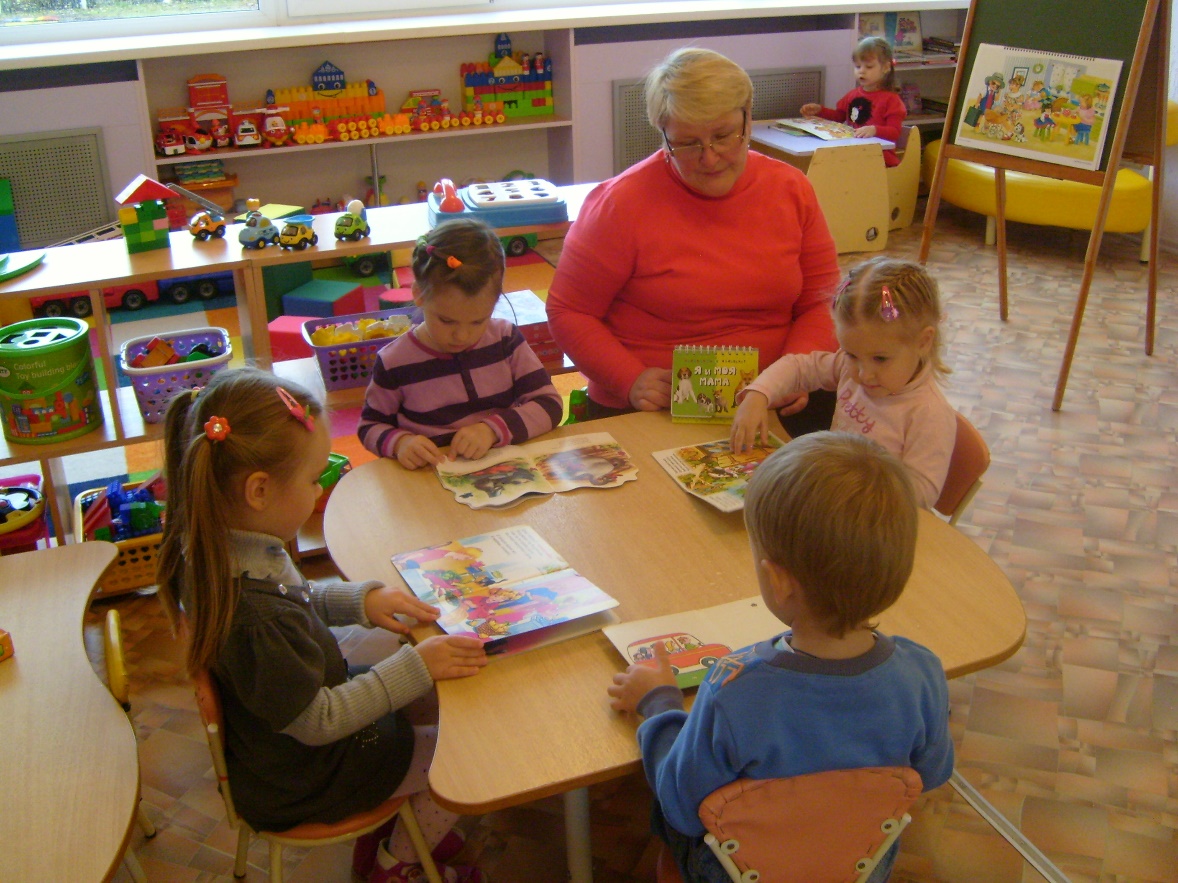 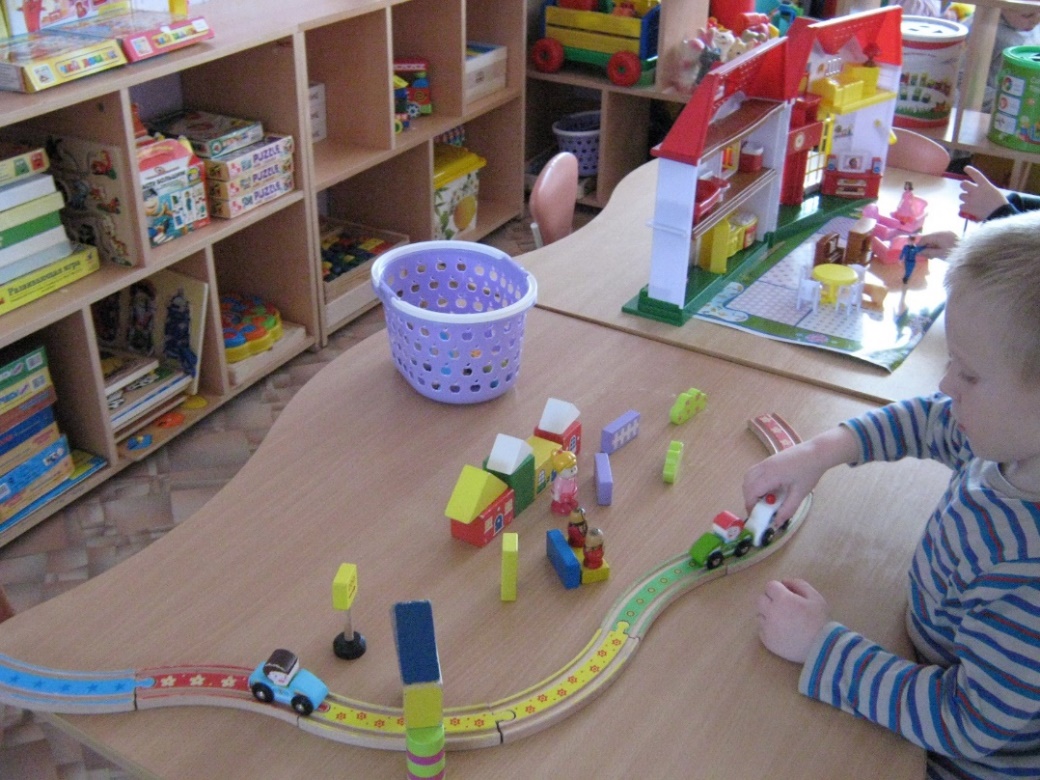 Игры в «Дом» 
и «Семью»
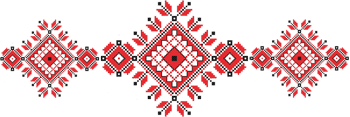 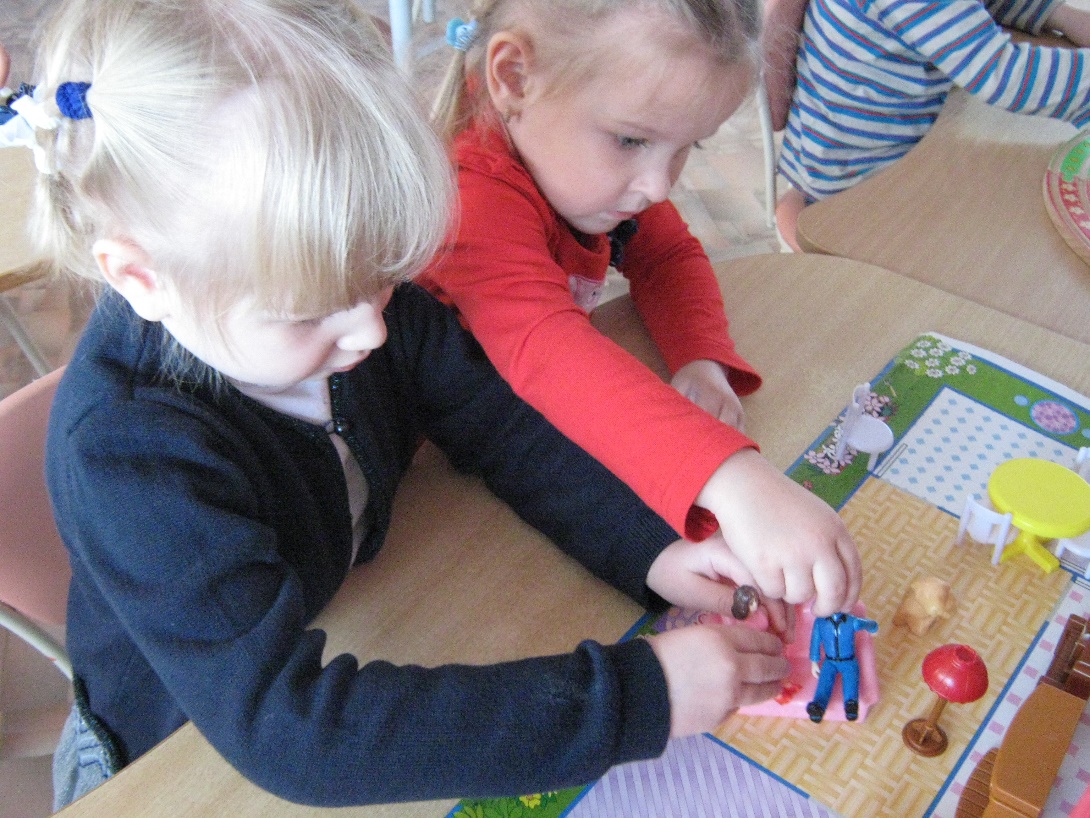 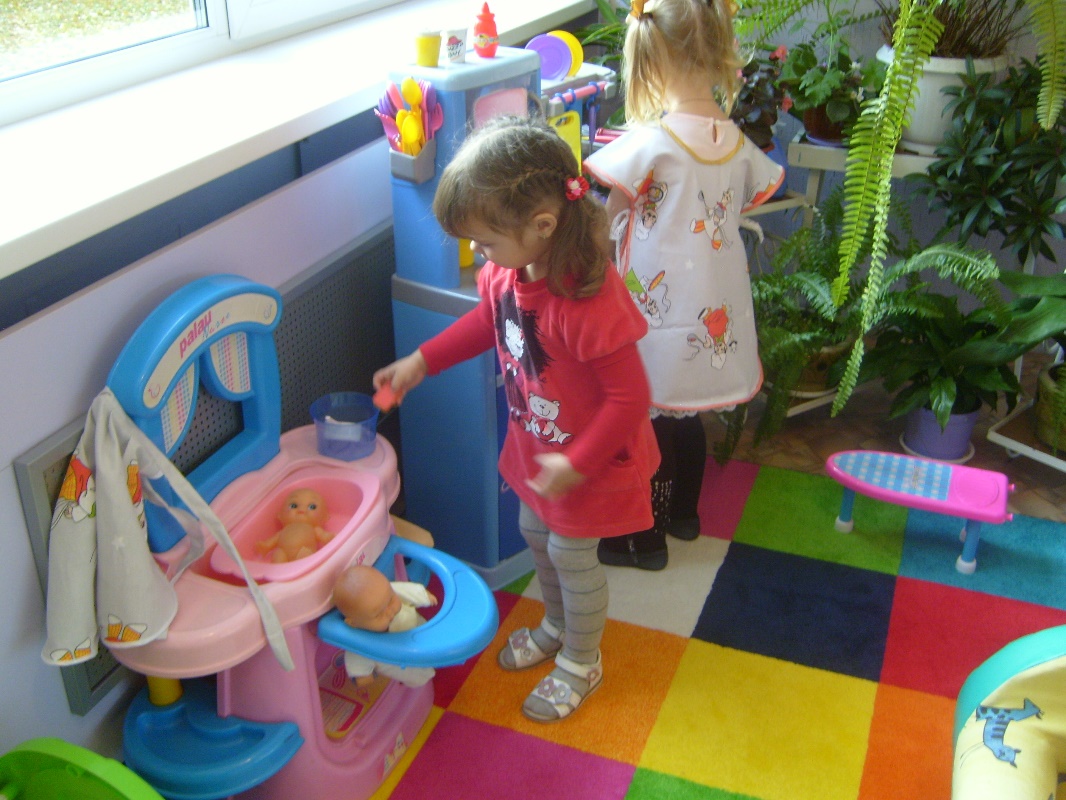 Игры в «Дом»                 и «Семью»
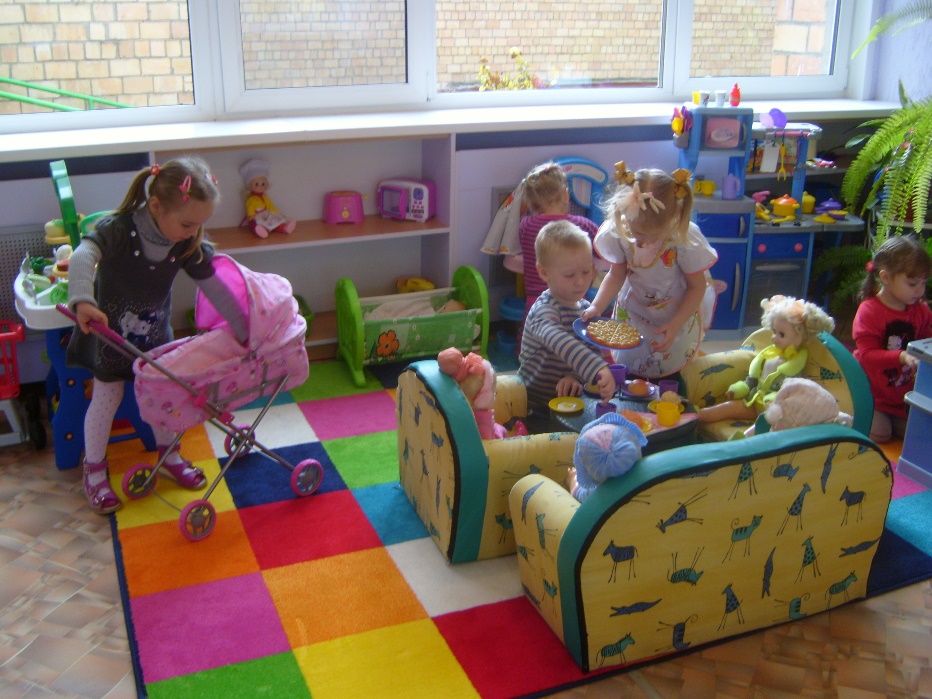 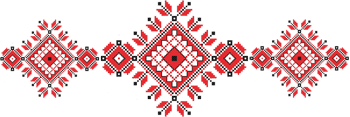 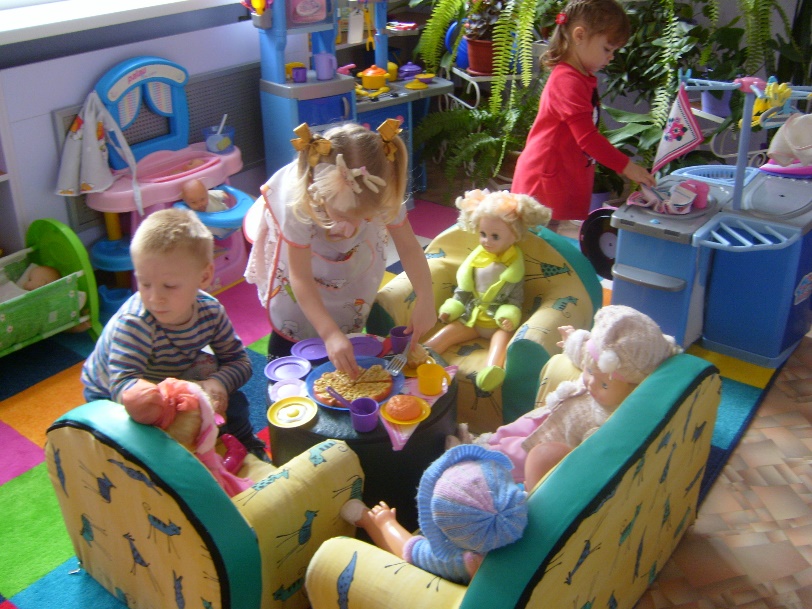 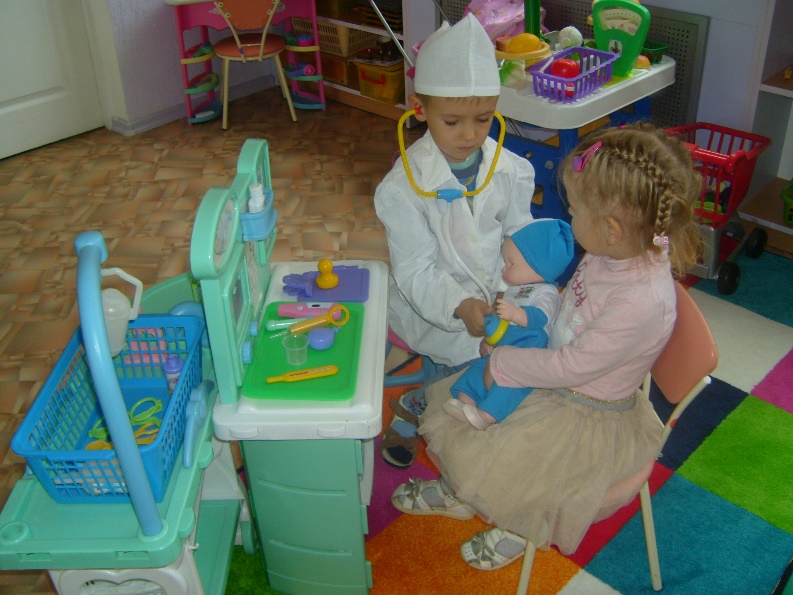 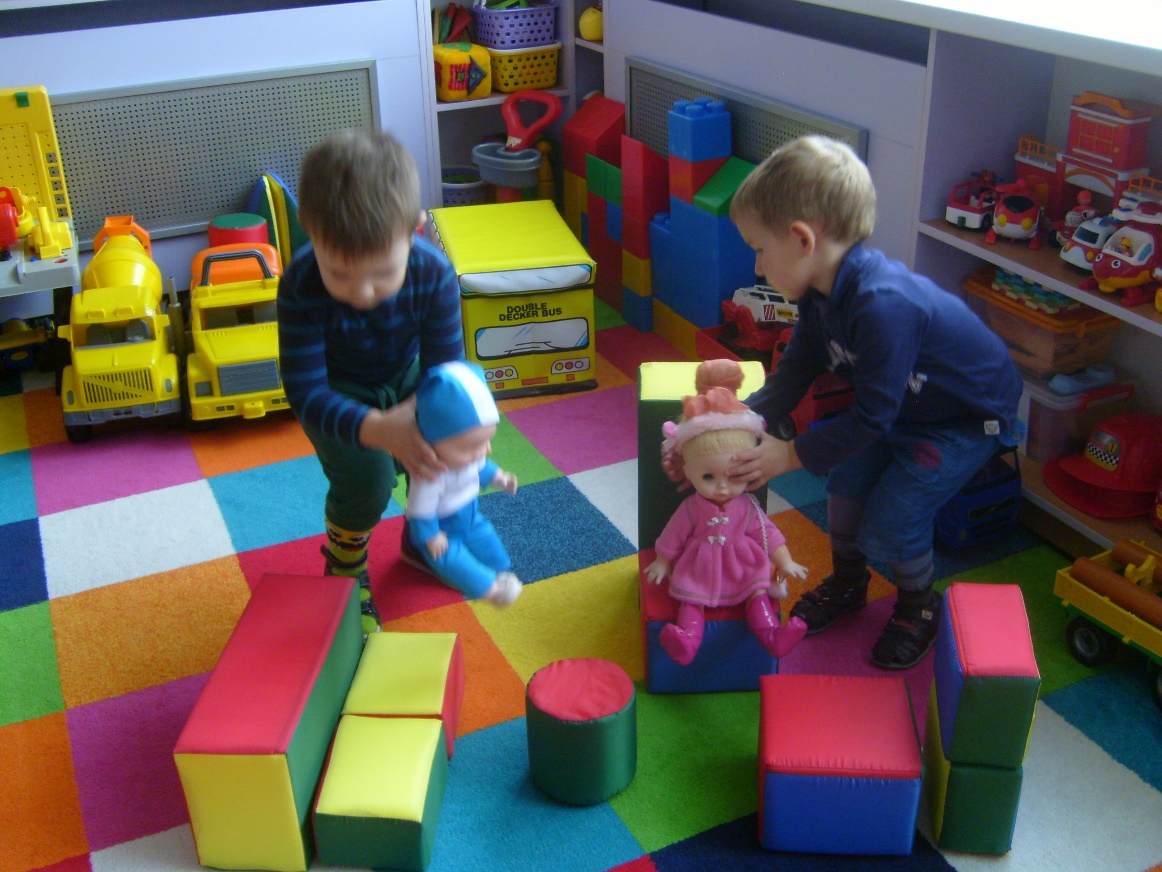 Конструирование
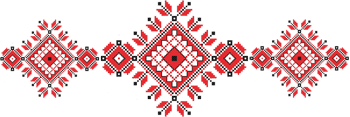 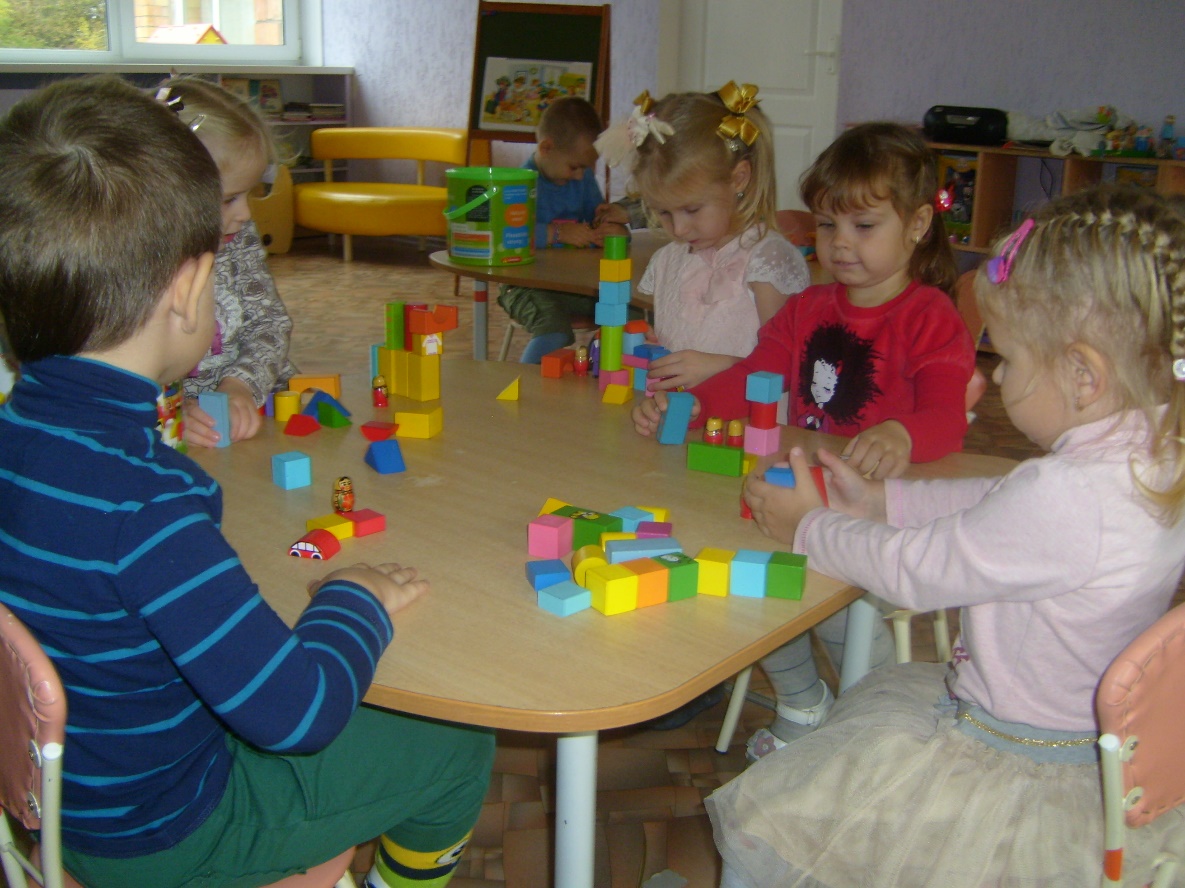 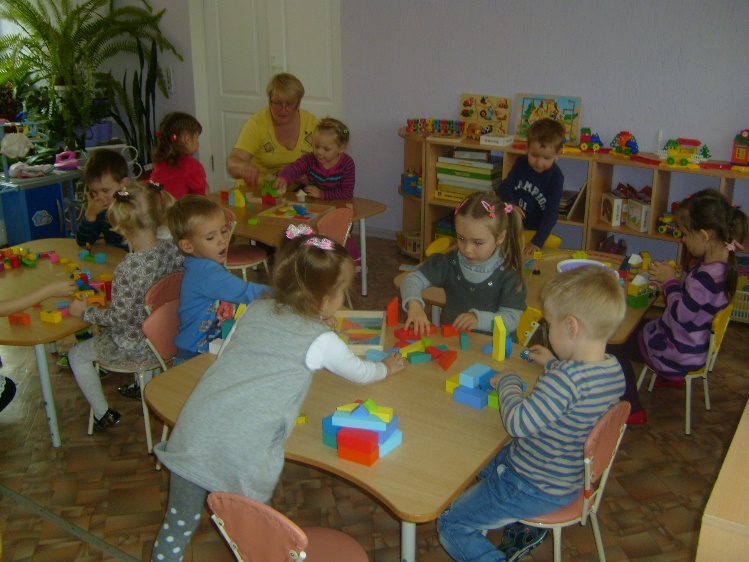 Развивающая предметно-пространственная среда 
по теме проекта
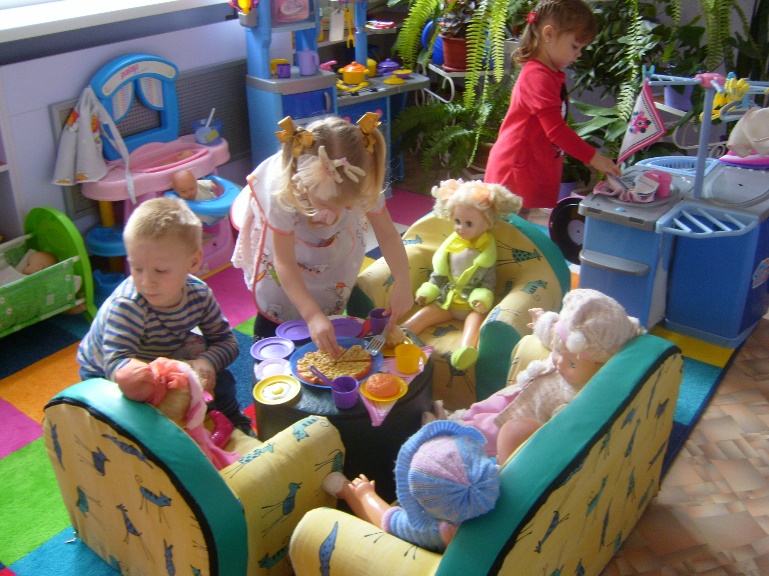 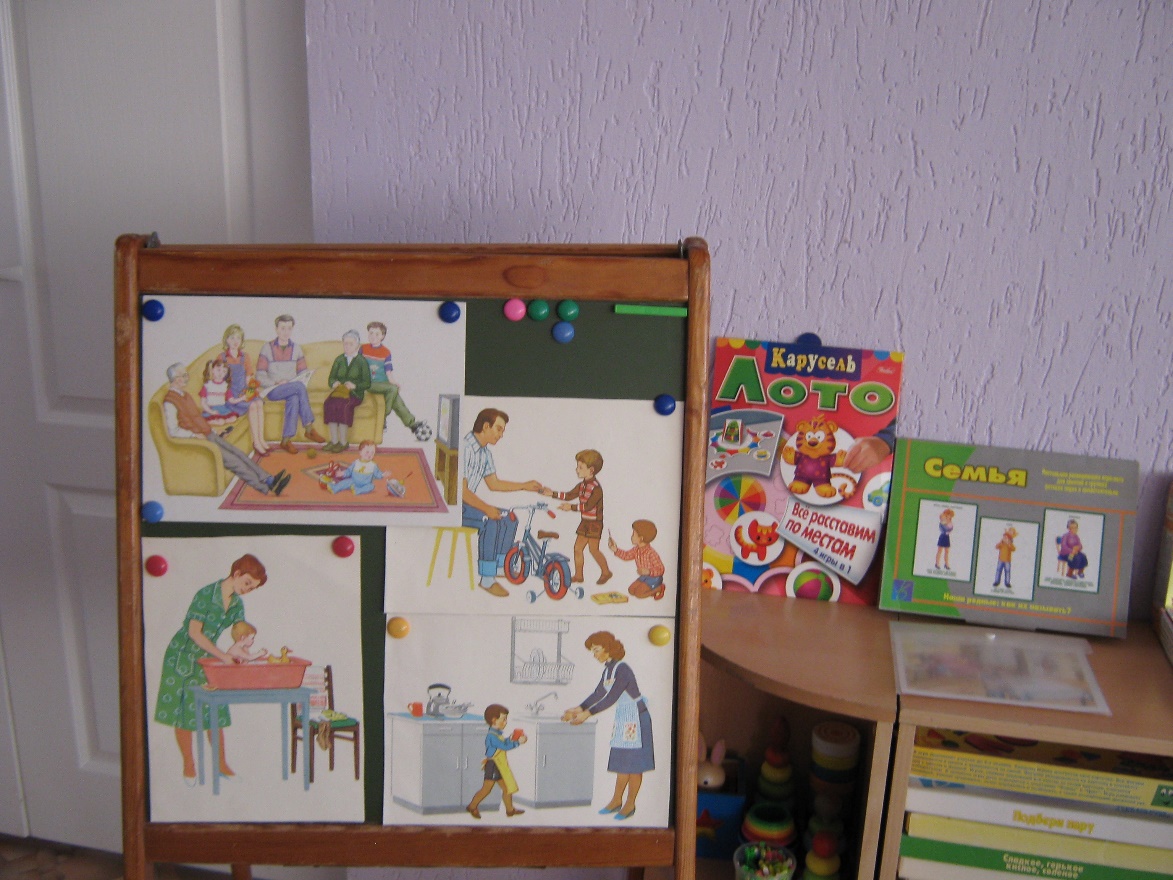 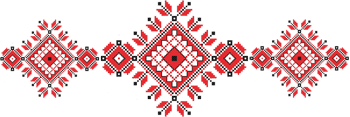 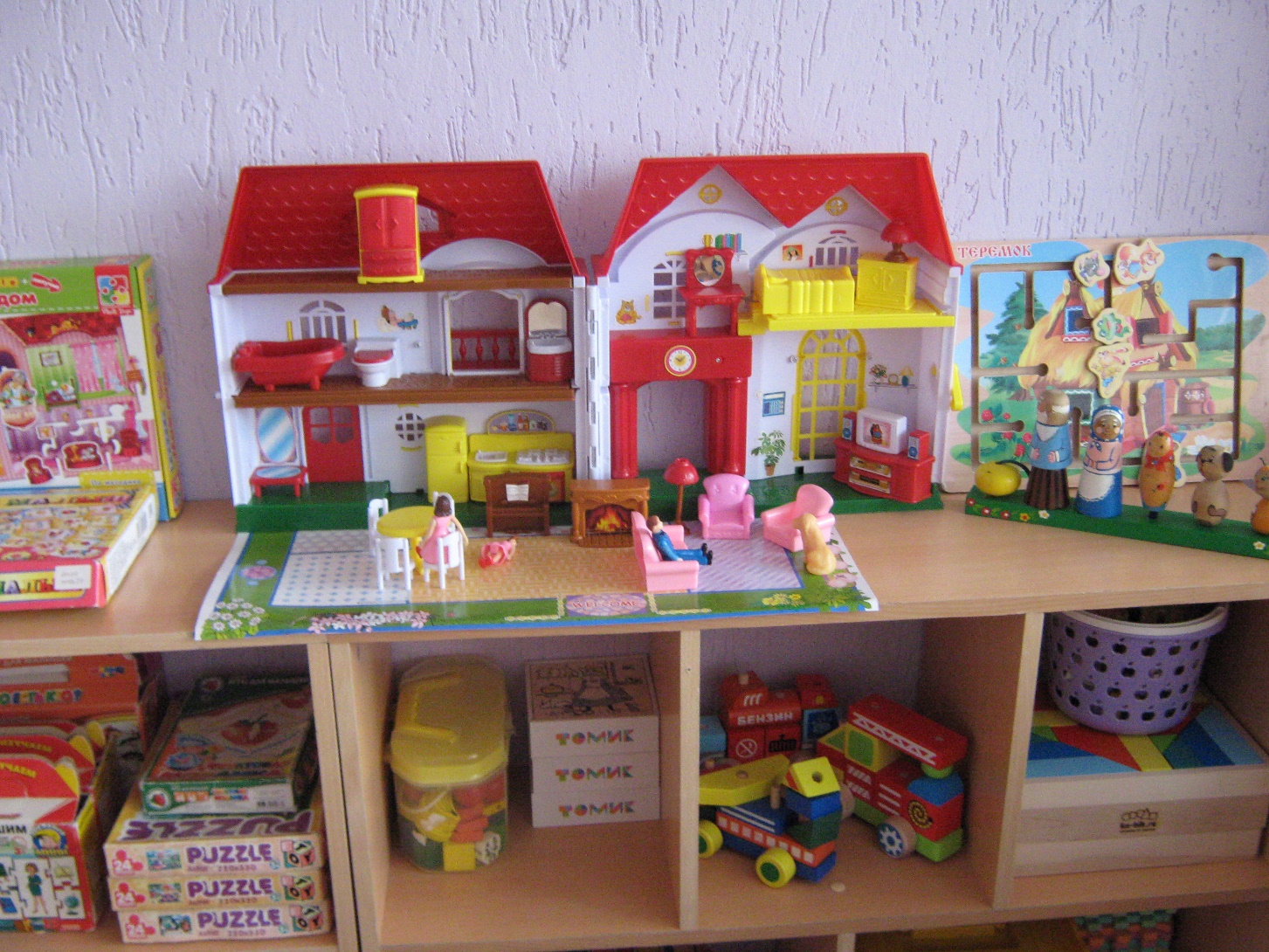 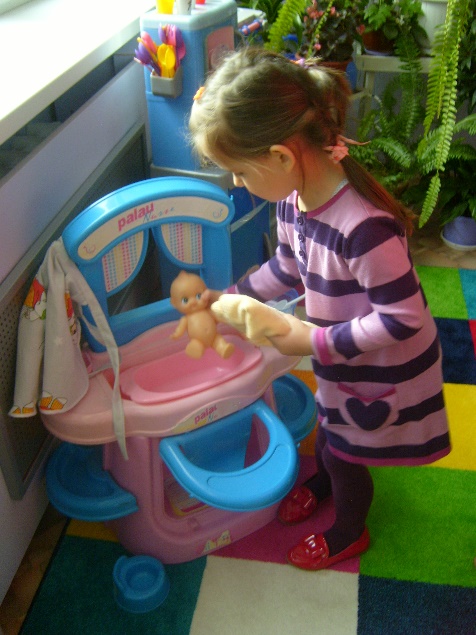 Семейные гербы
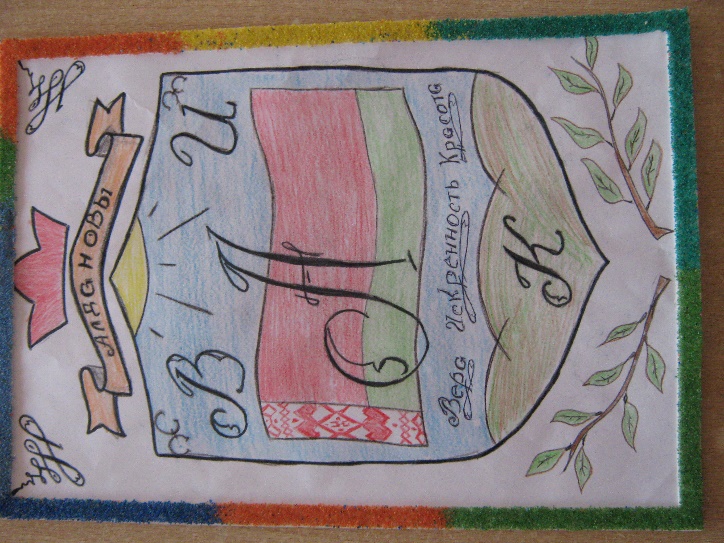 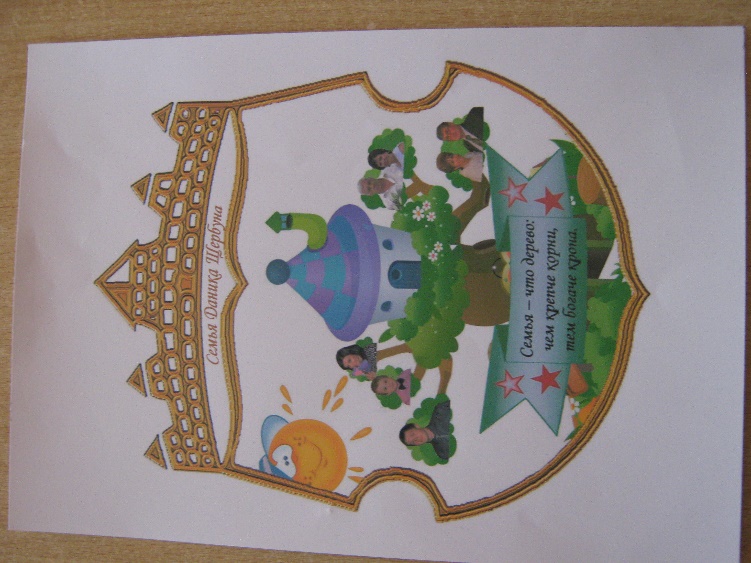 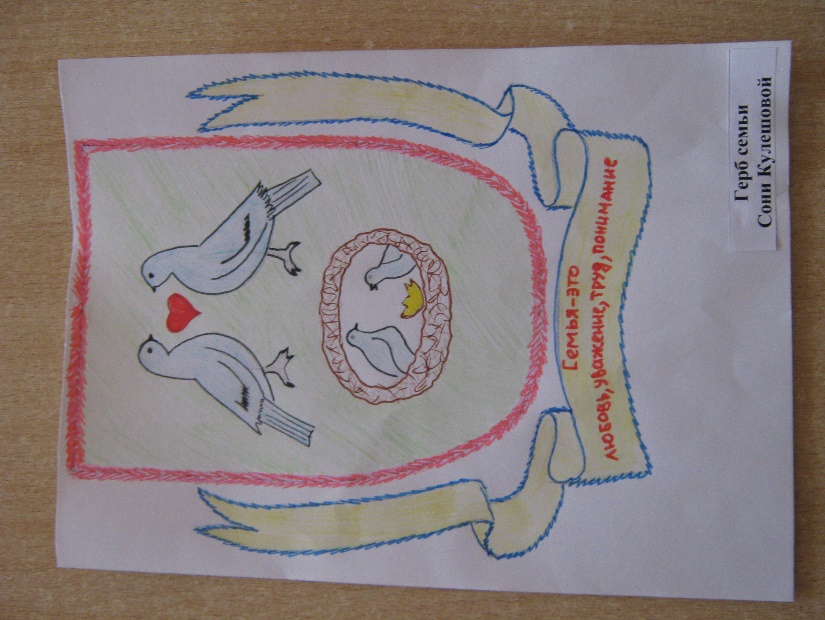 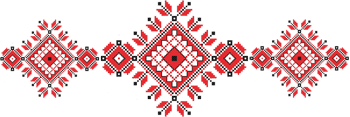 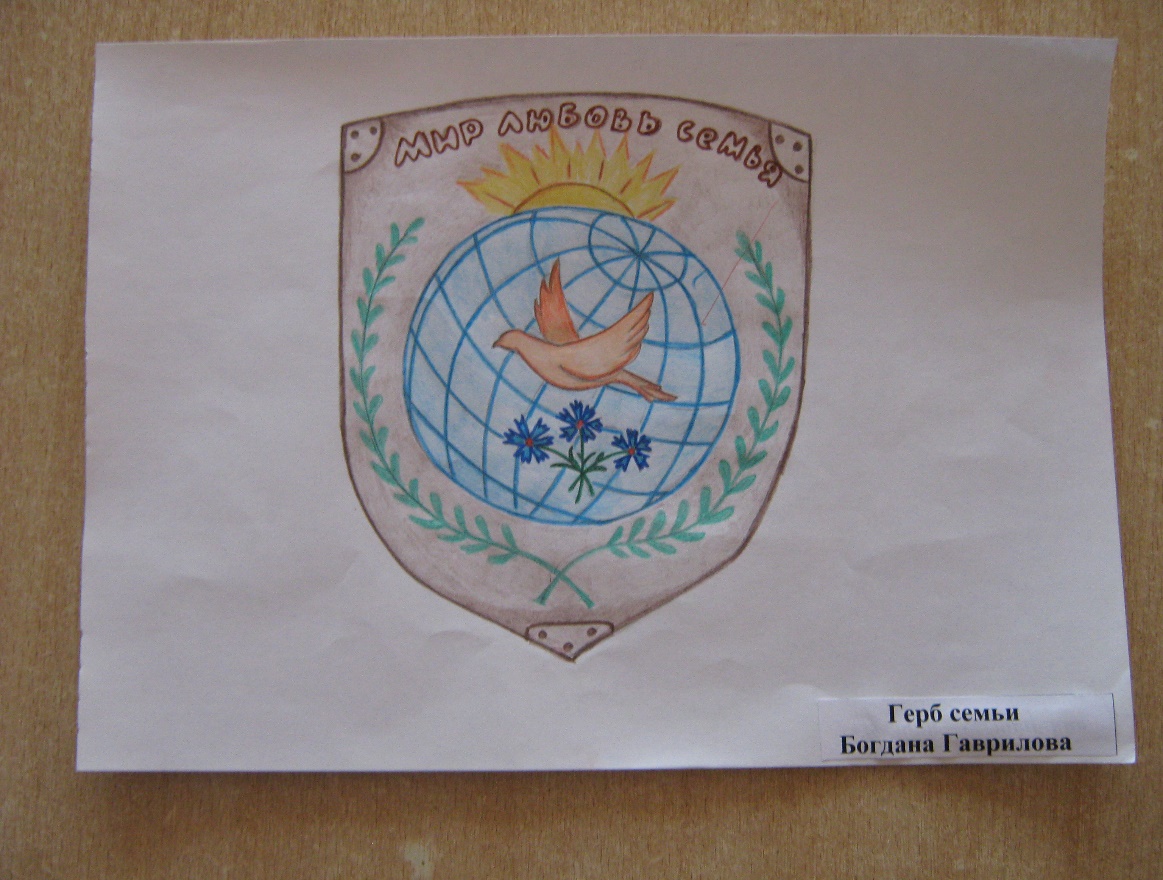 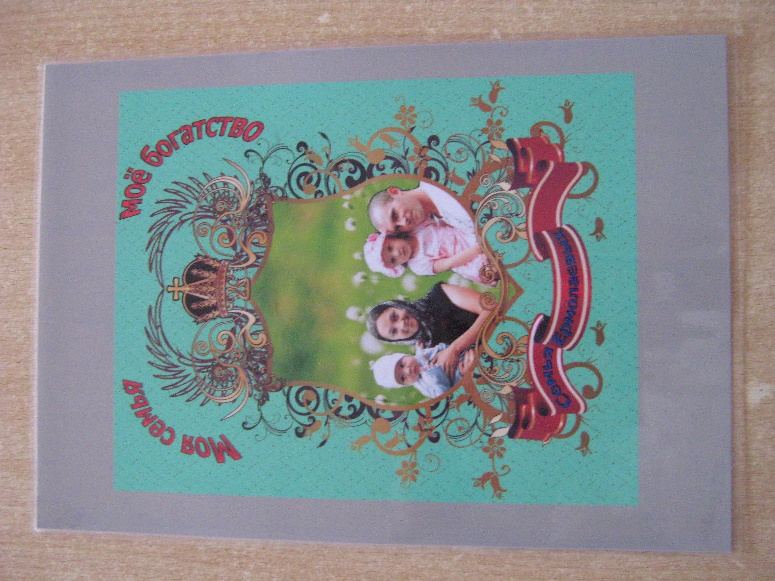 Семейные гербы
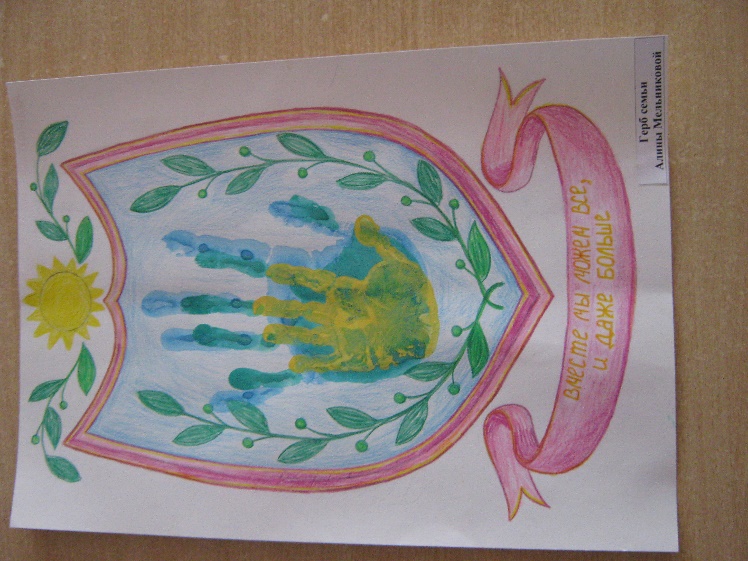 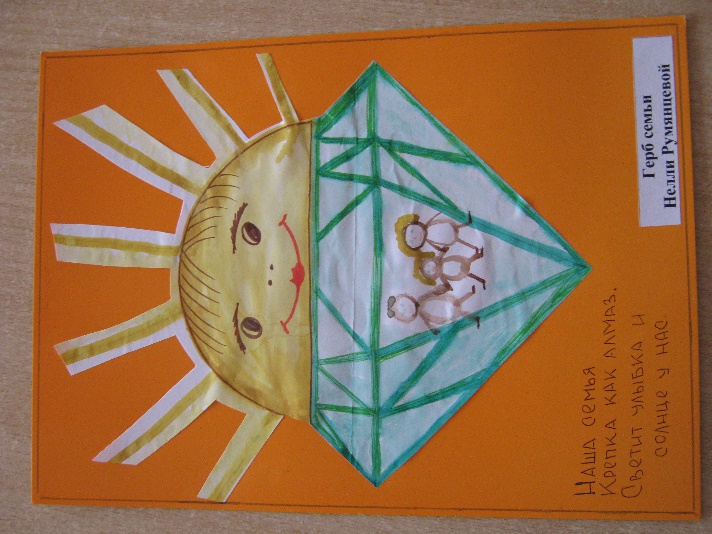 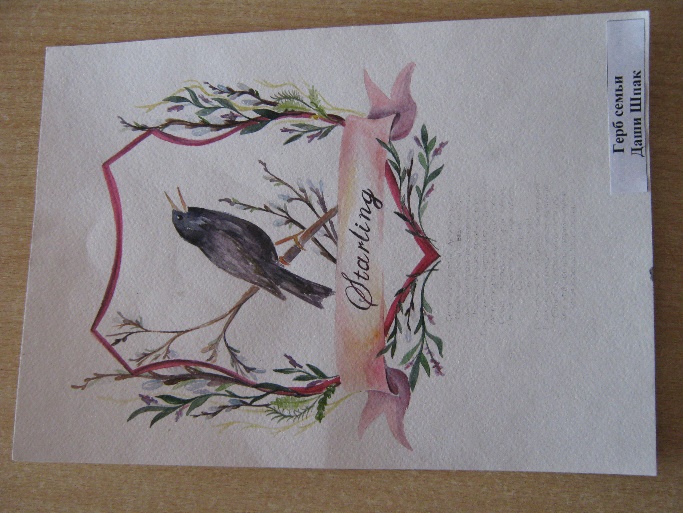 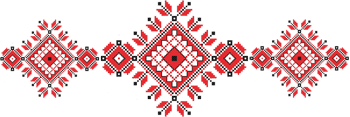 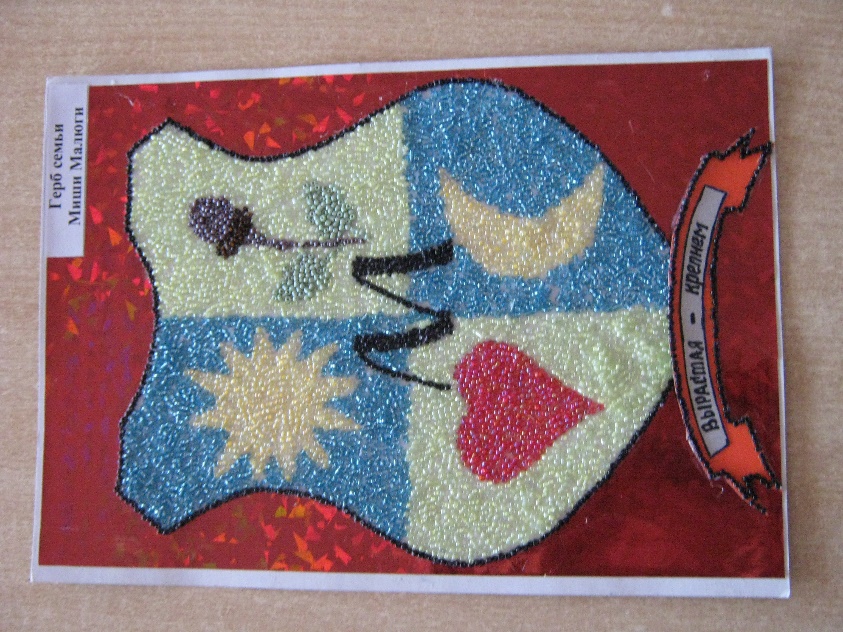 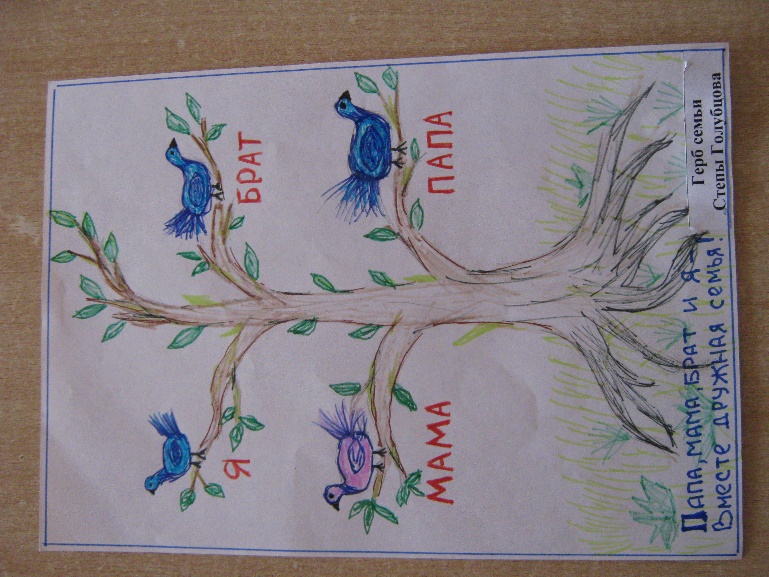 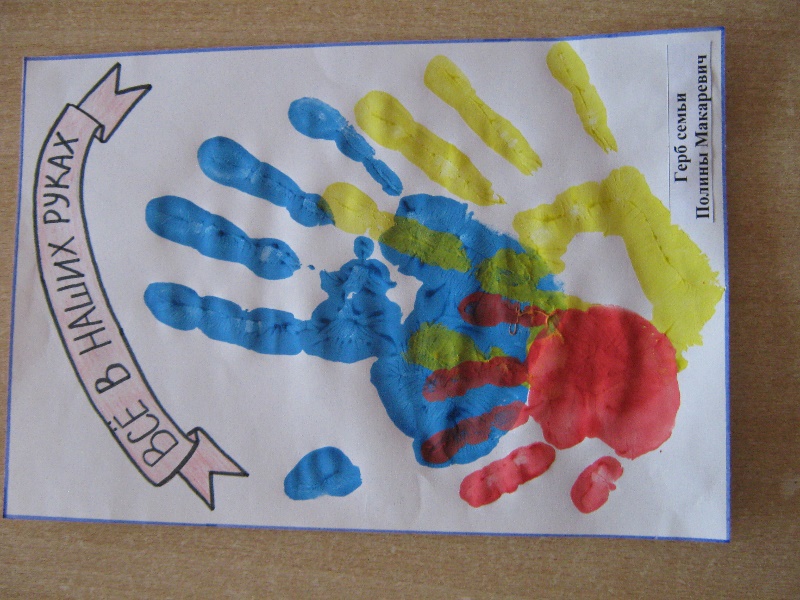 Результаты проекта
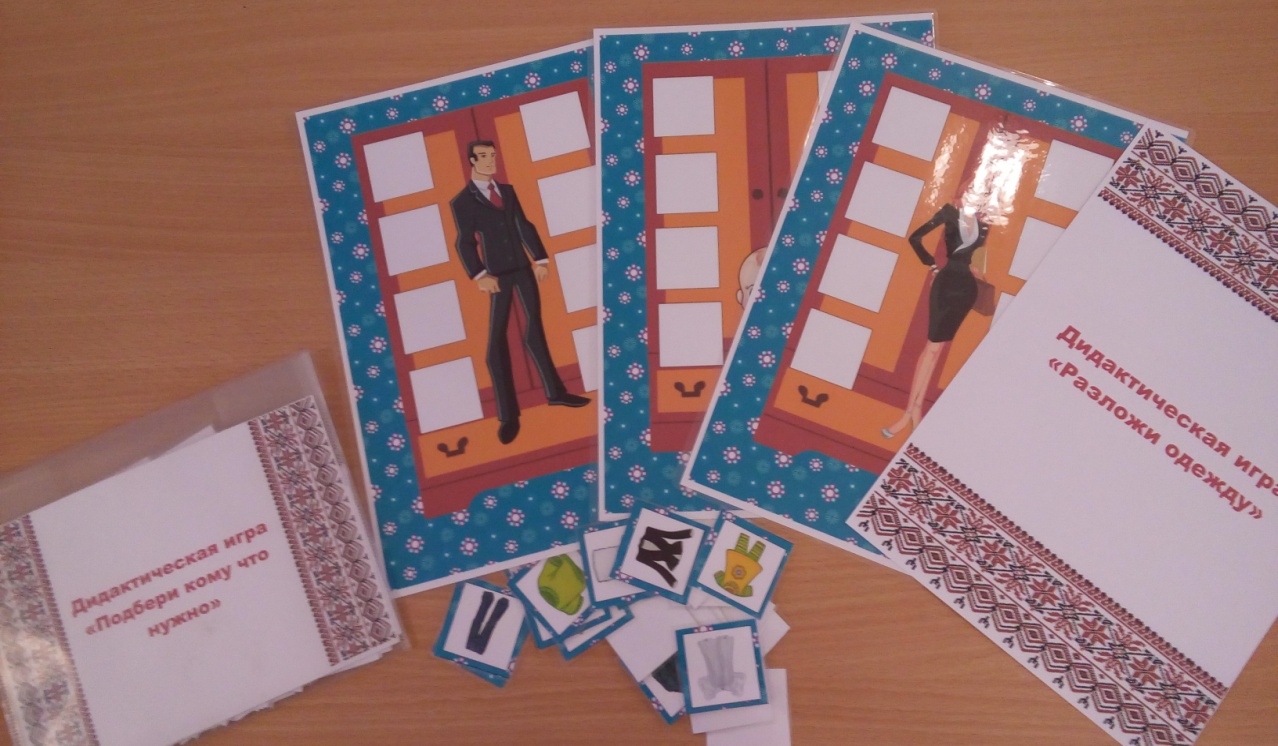 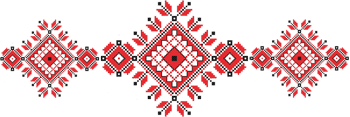 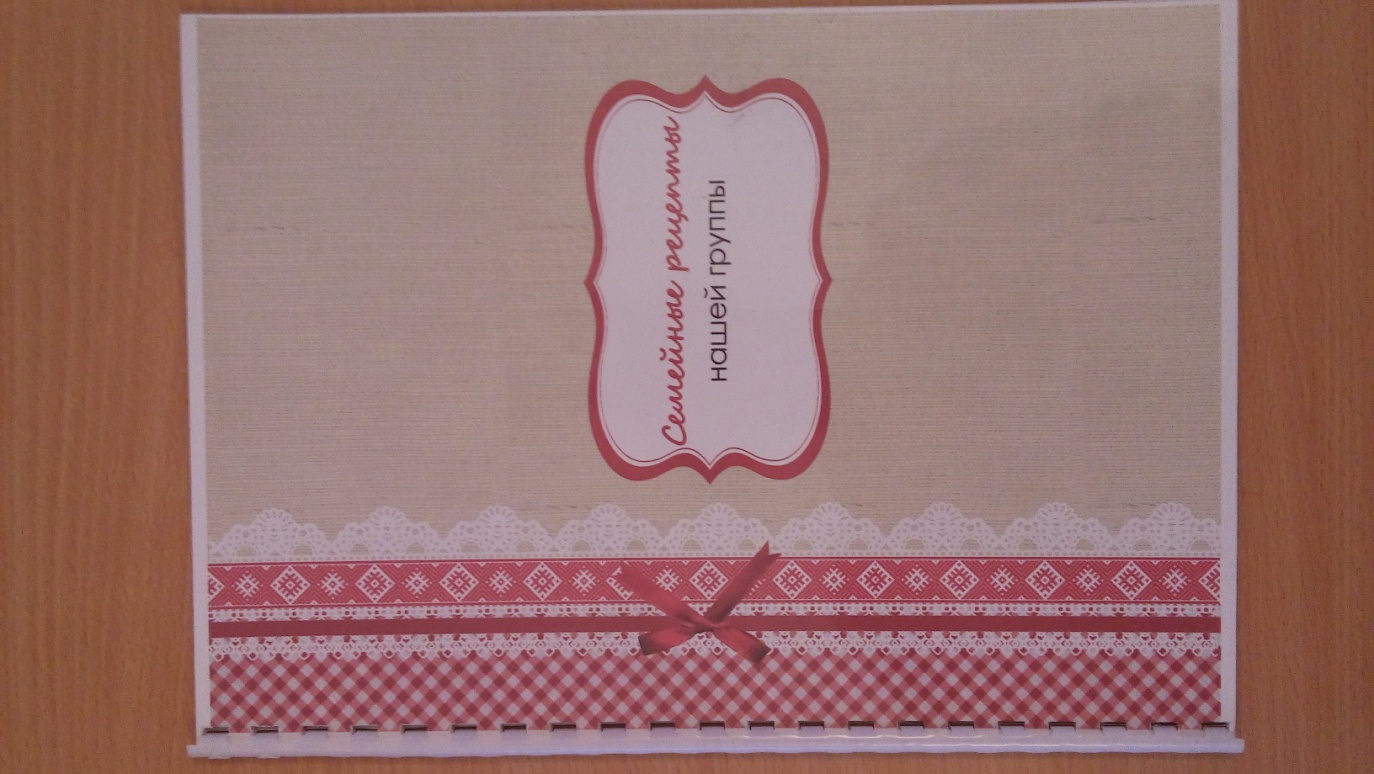 Результаты проекта
1. Фотовыставка  «Наша семья»
2. «Герб моей семьи»
3. Сборник любимых семейных блюд.
4. Детско – родительская встреча «Для любимой мамочки»
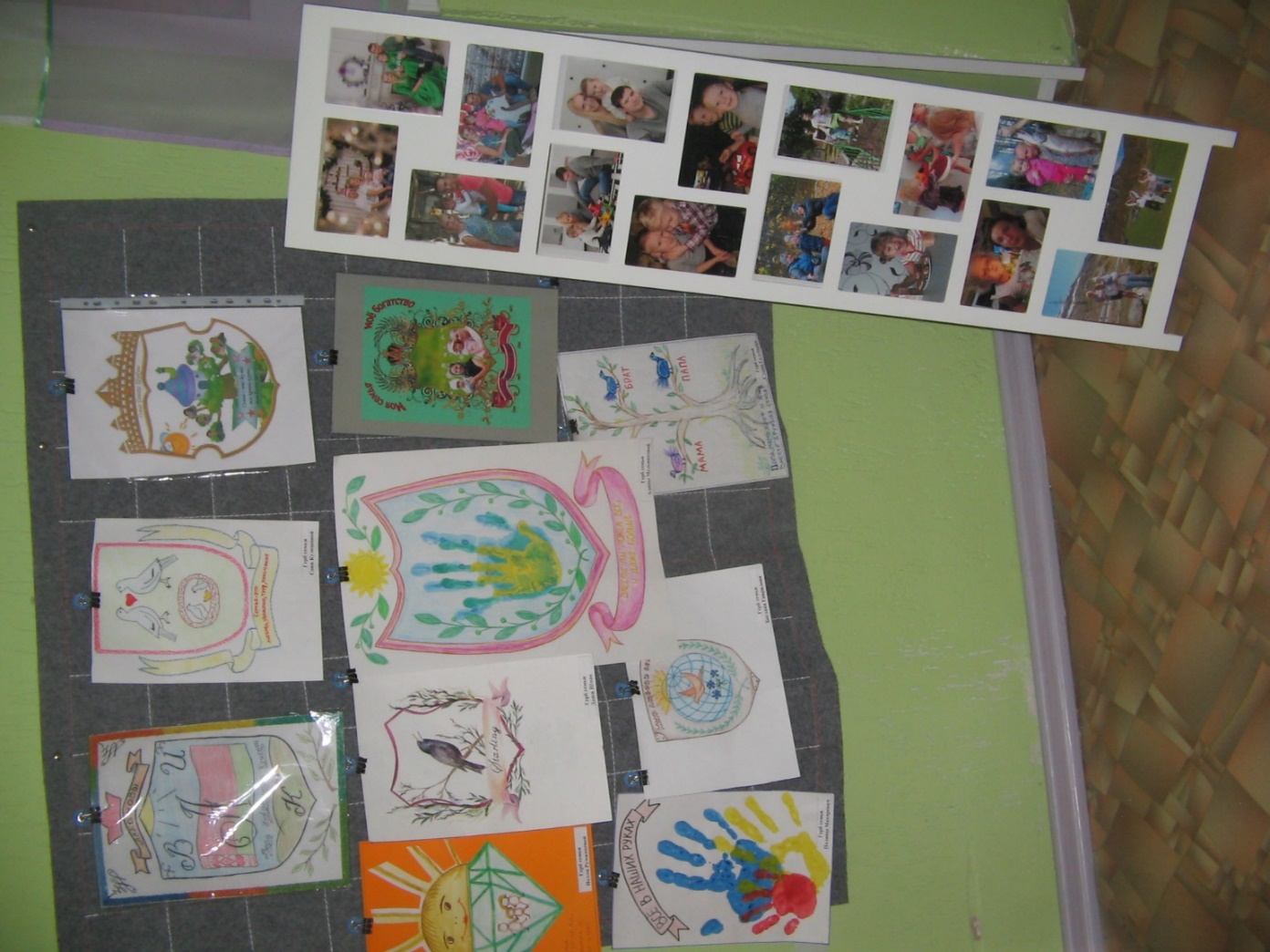 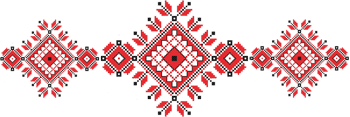